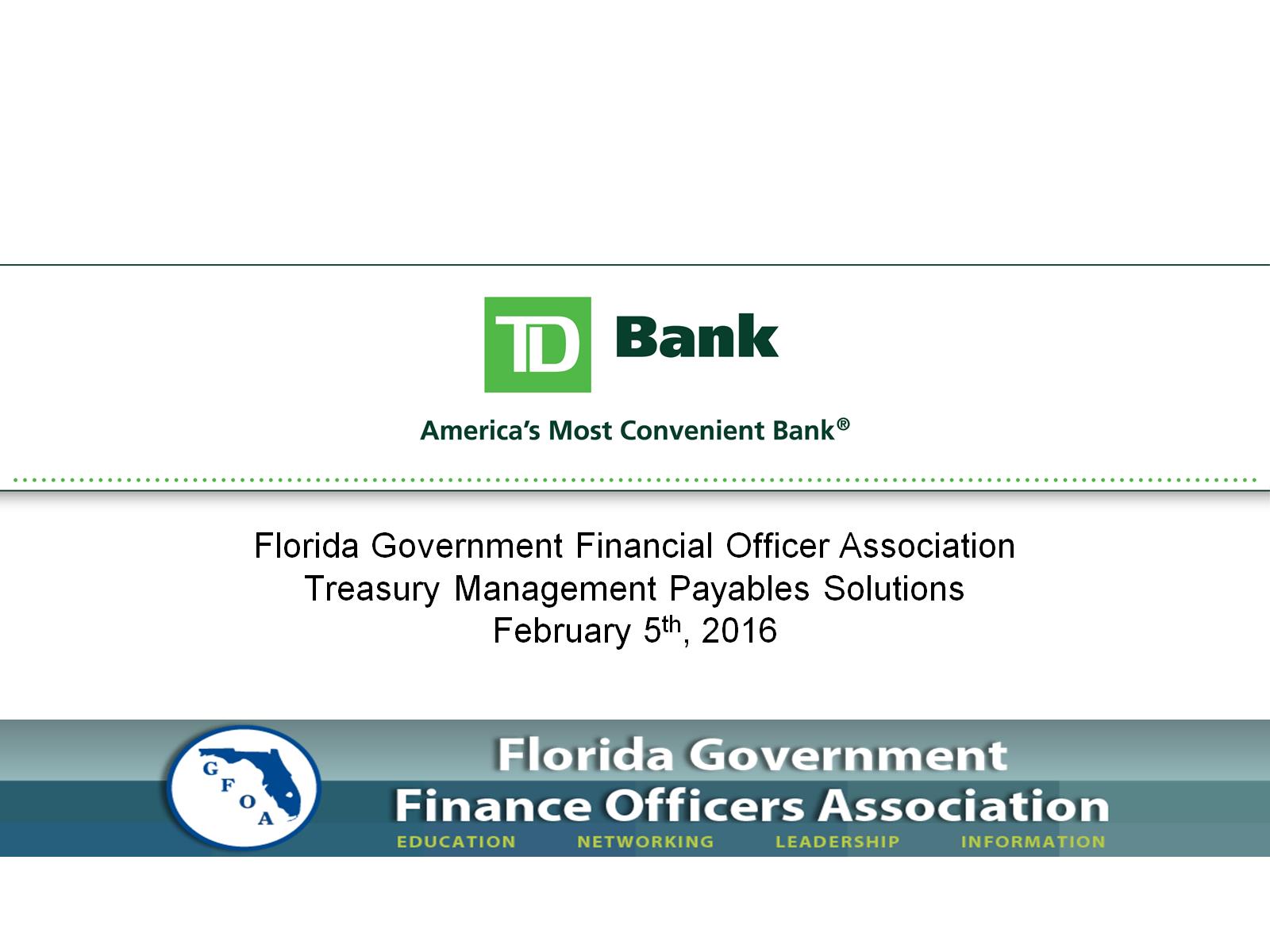 Florida Government Financial Officer AssociationTreasury Management Payables SolutionsFebruary 5th, 2016
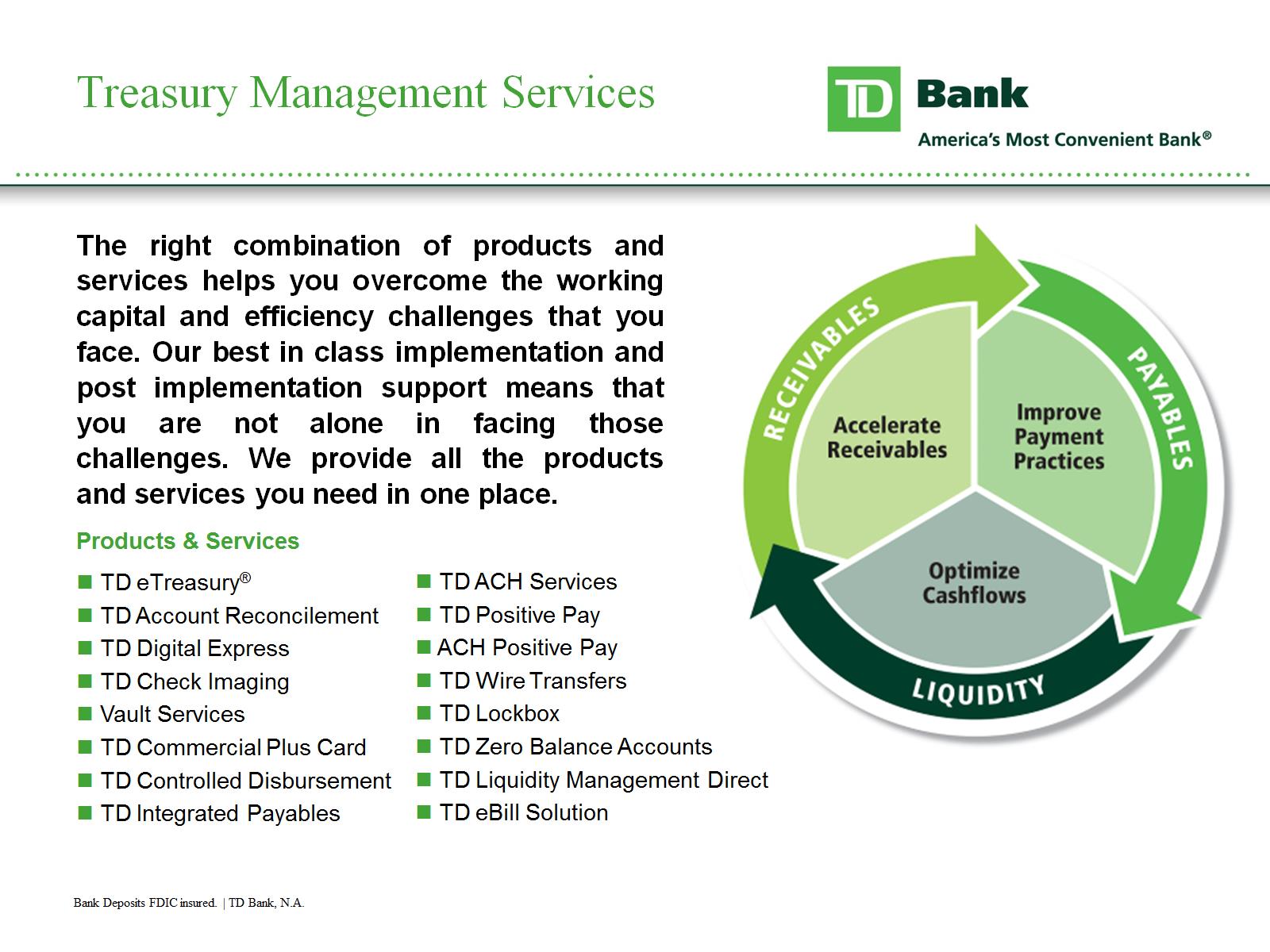 Treasury Management Services
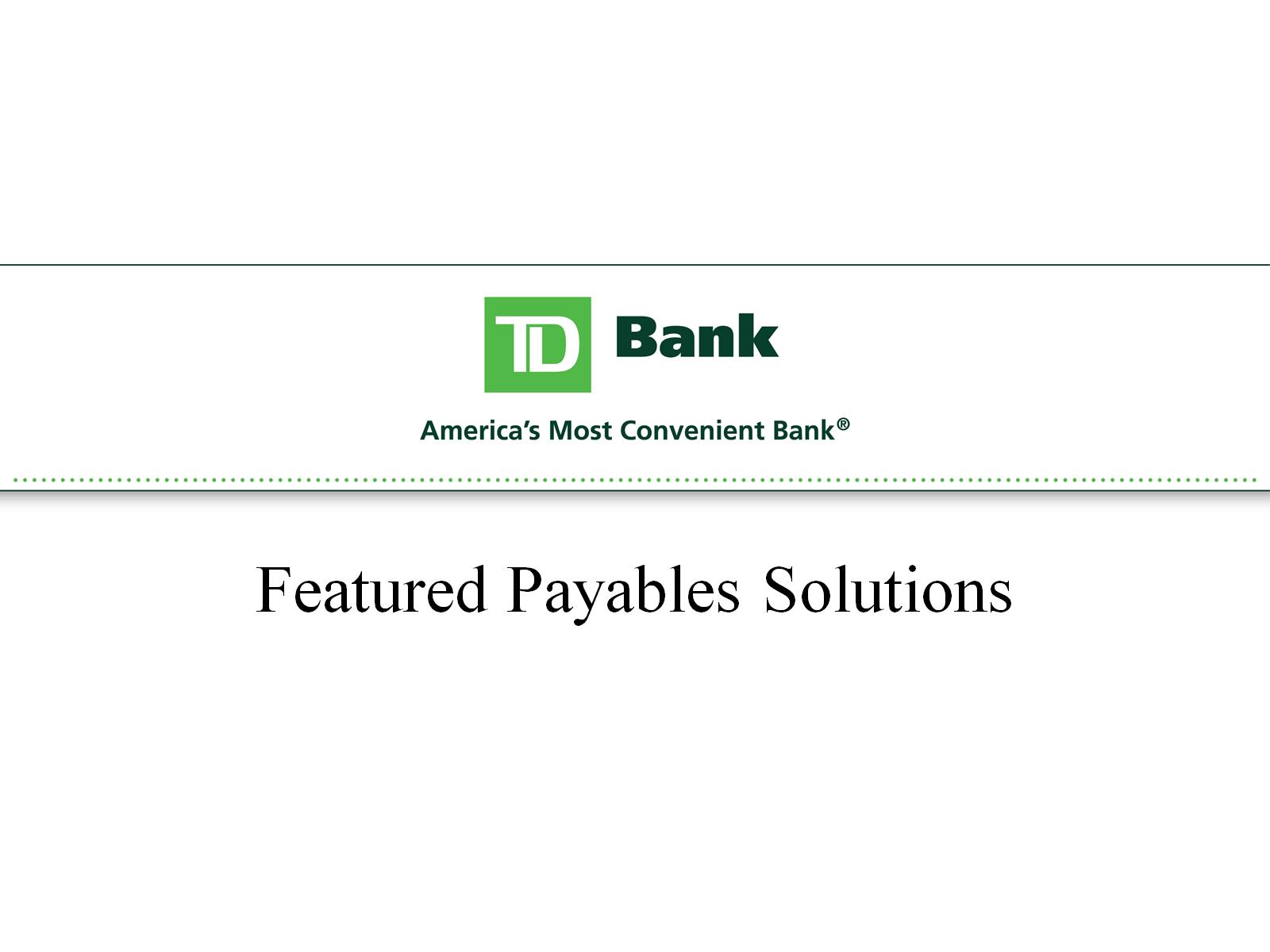 Featured Payables Solutions
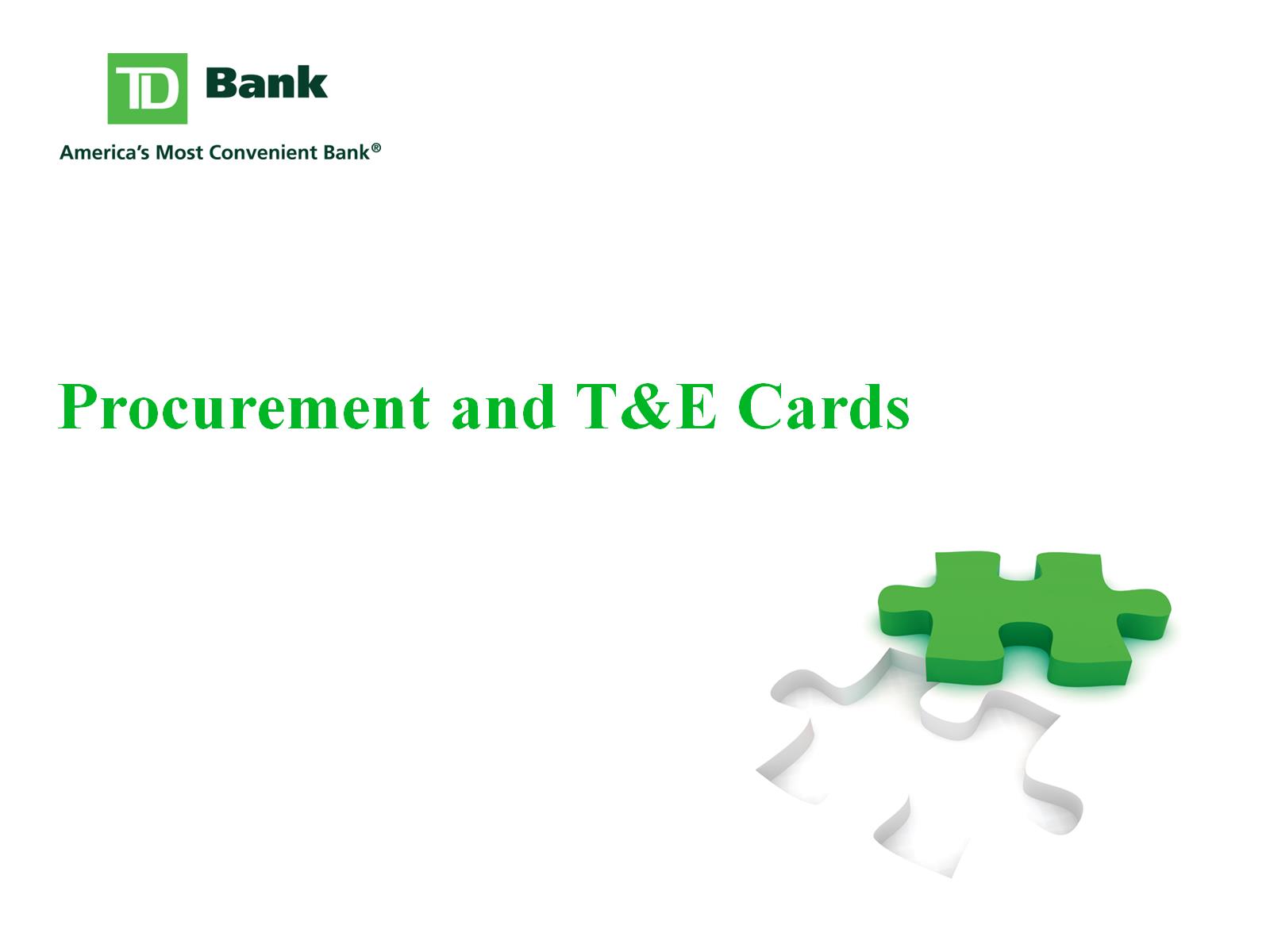 Procurement and T&E Cards
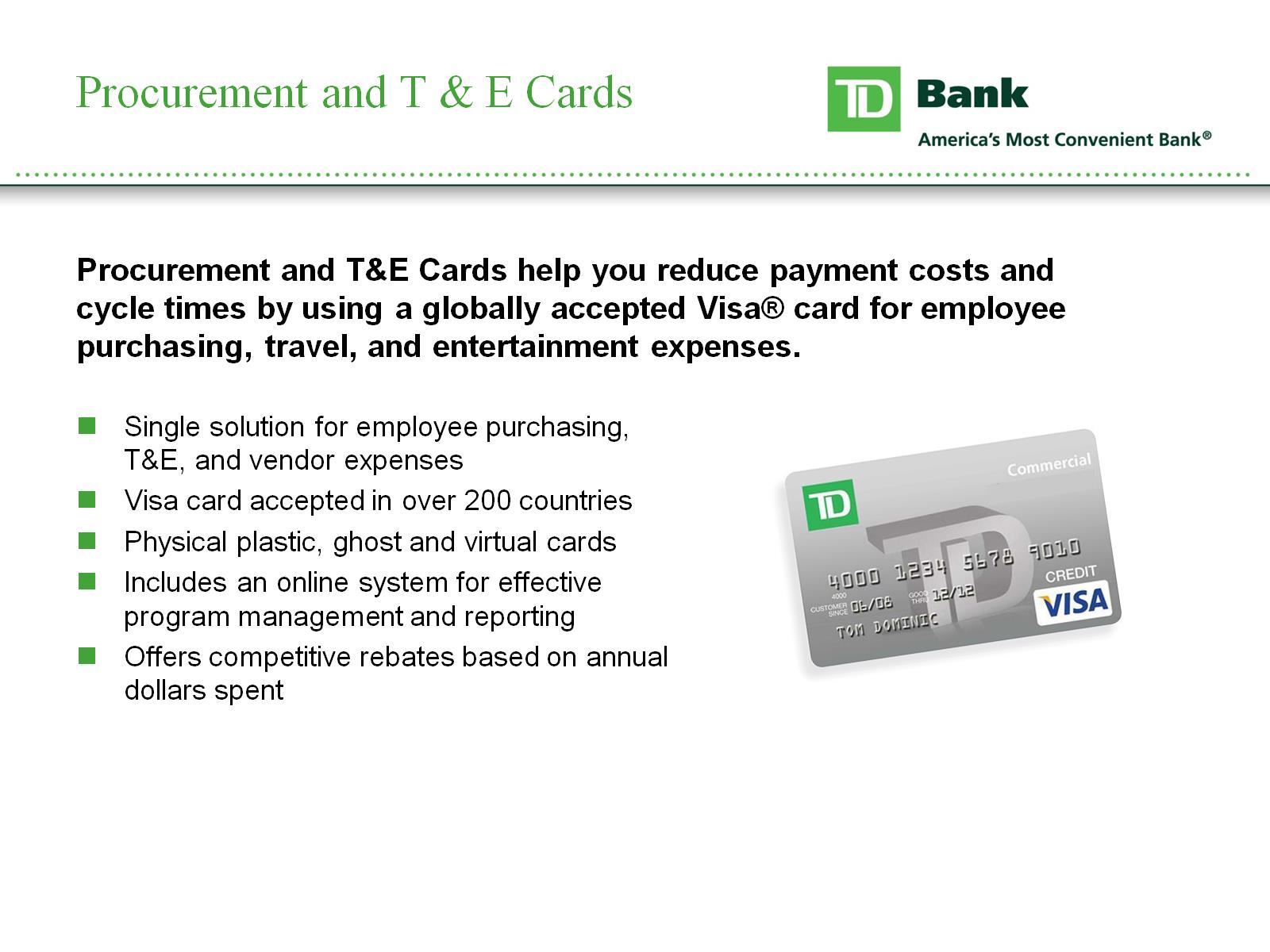 Procurement and T & E Cards
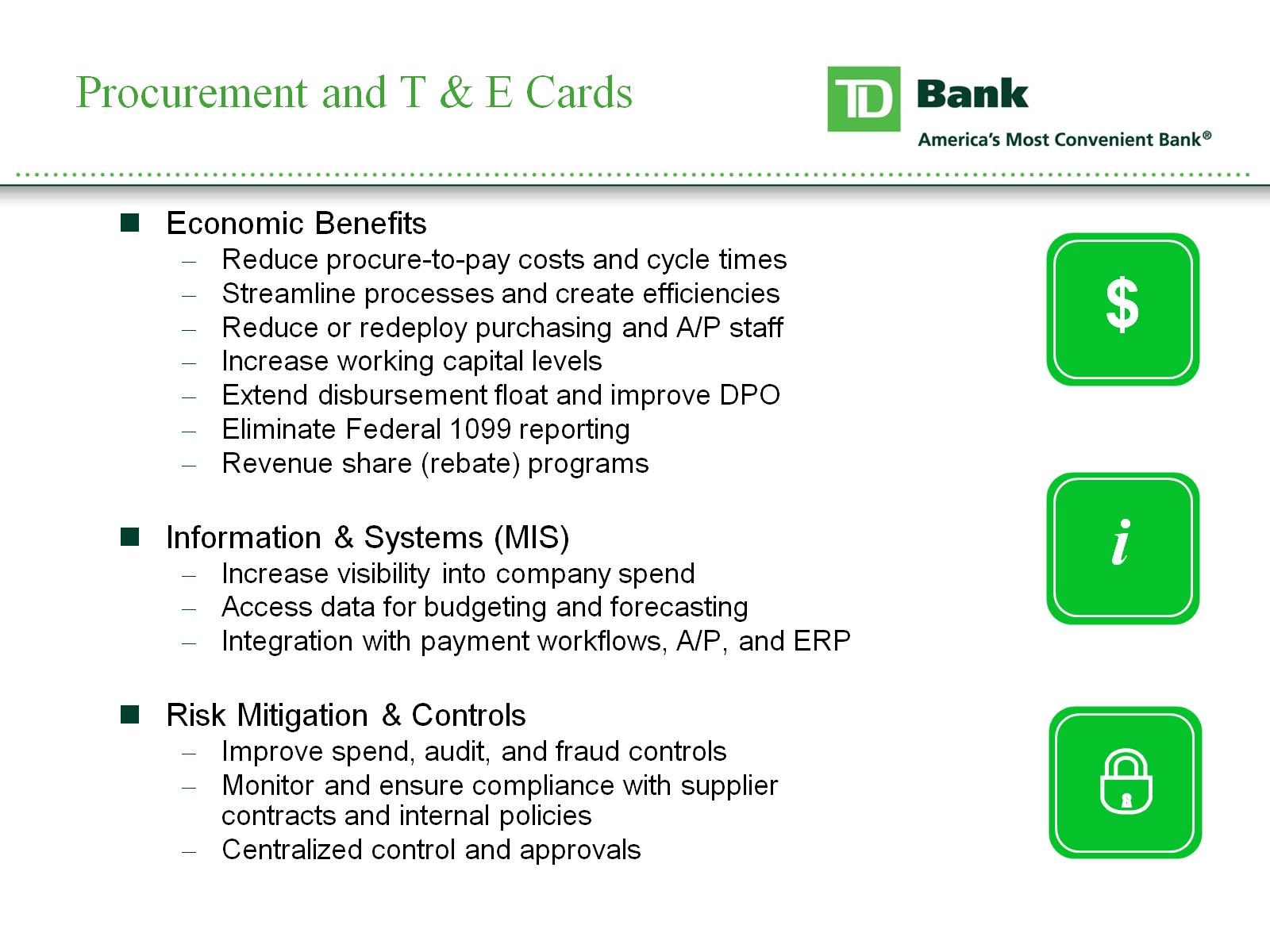 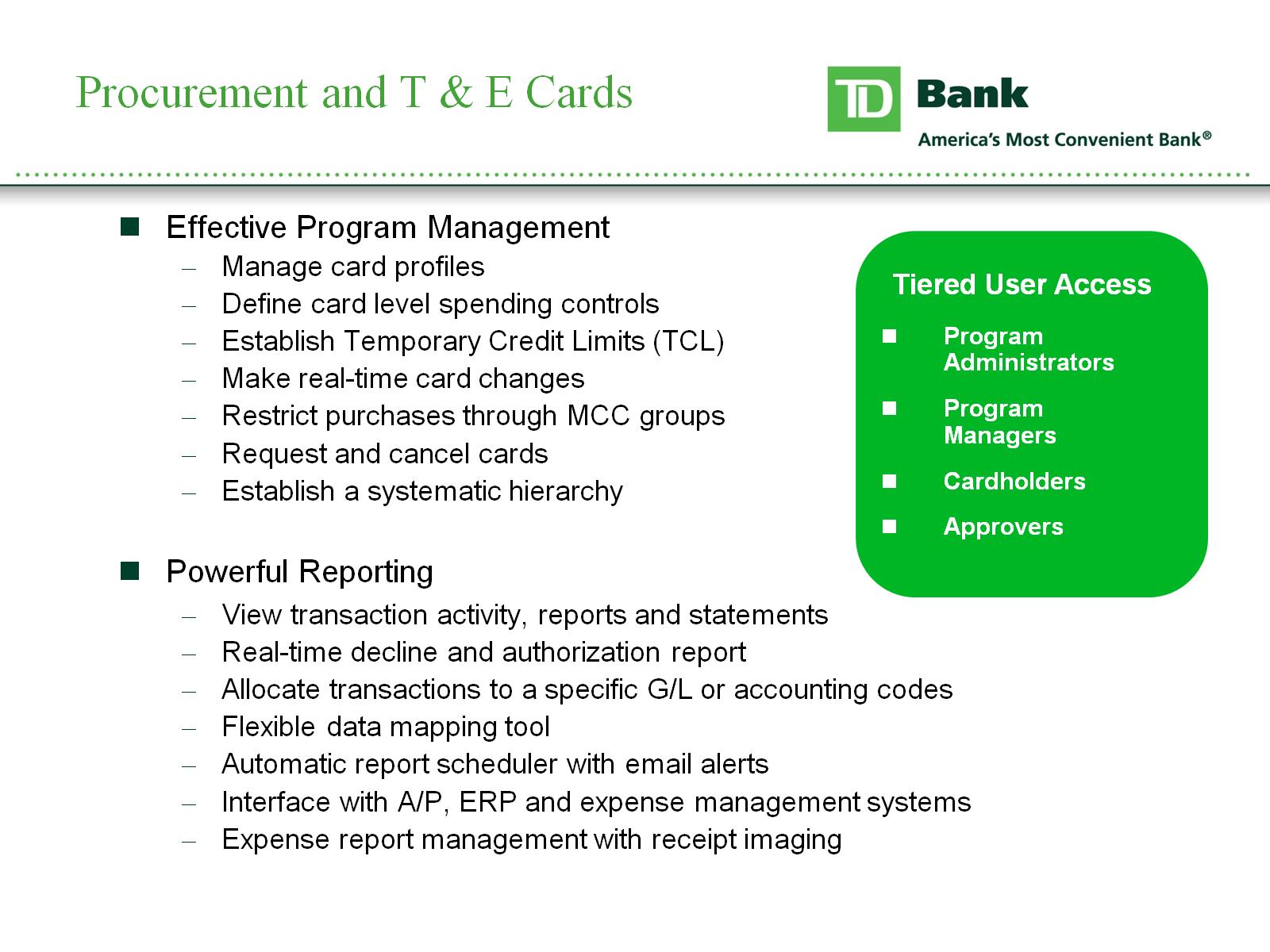 Procurement and T & E Cards
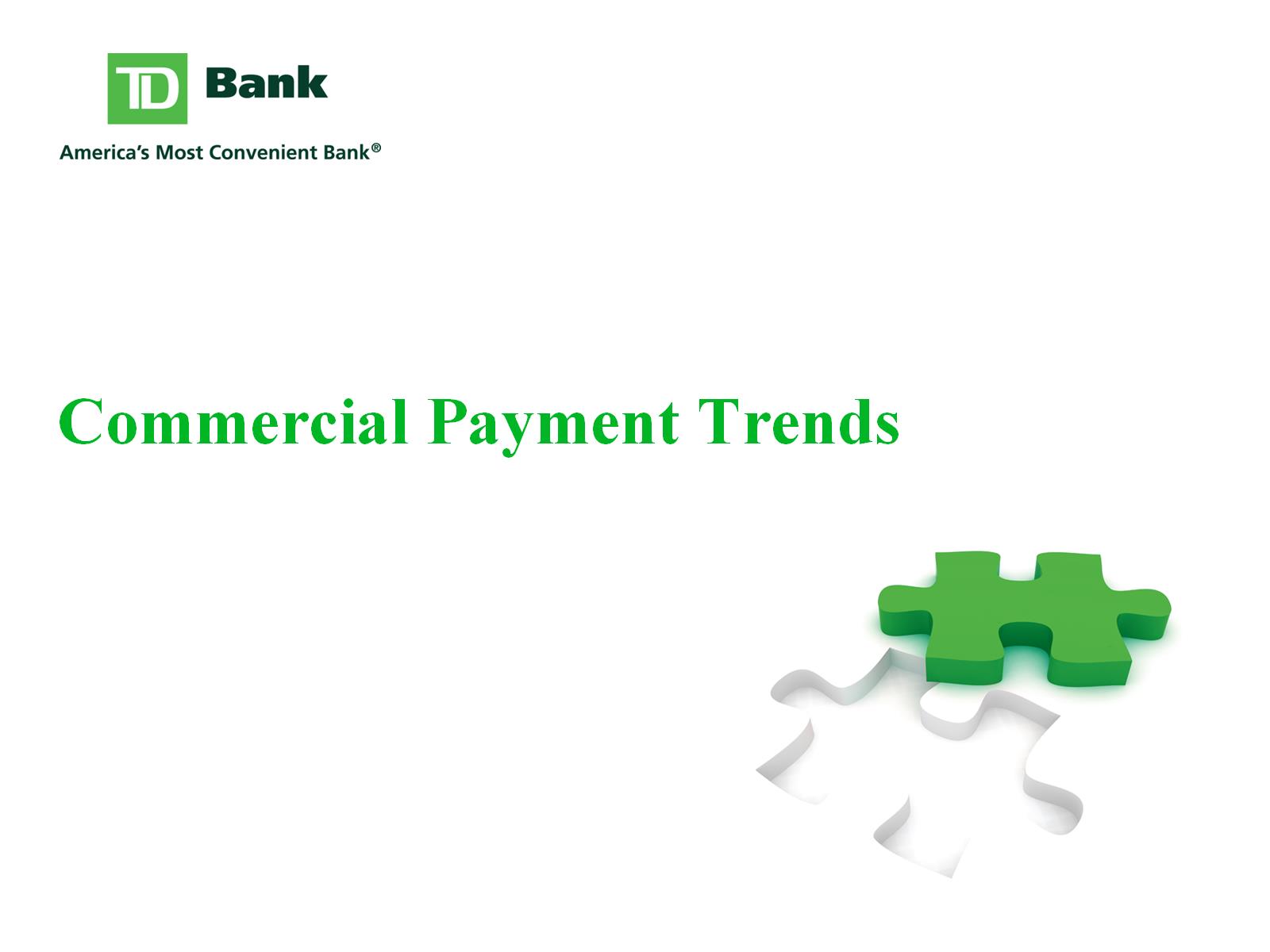 Commercial Payment Trends
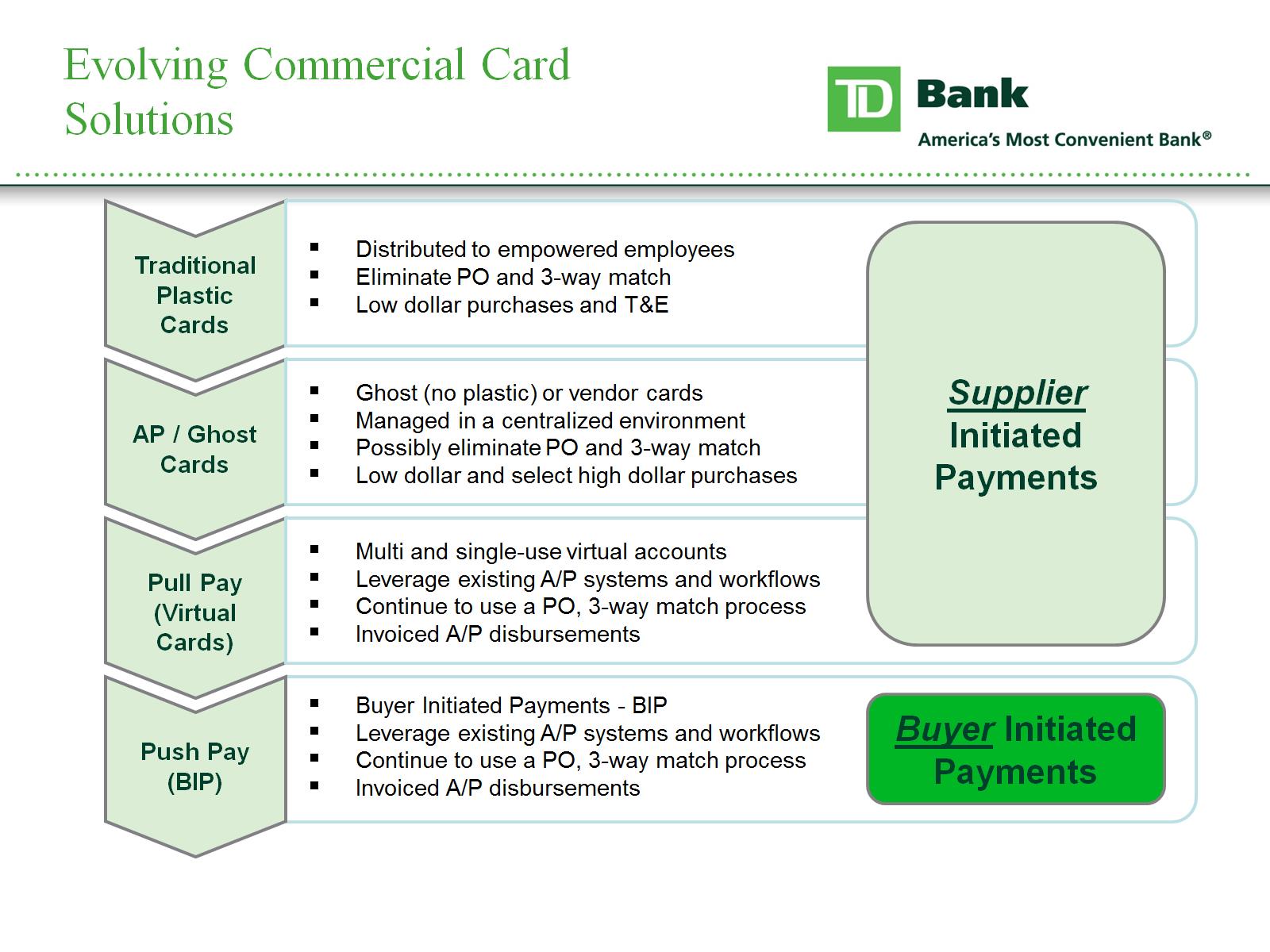 Evolving Commercial Card Solutions
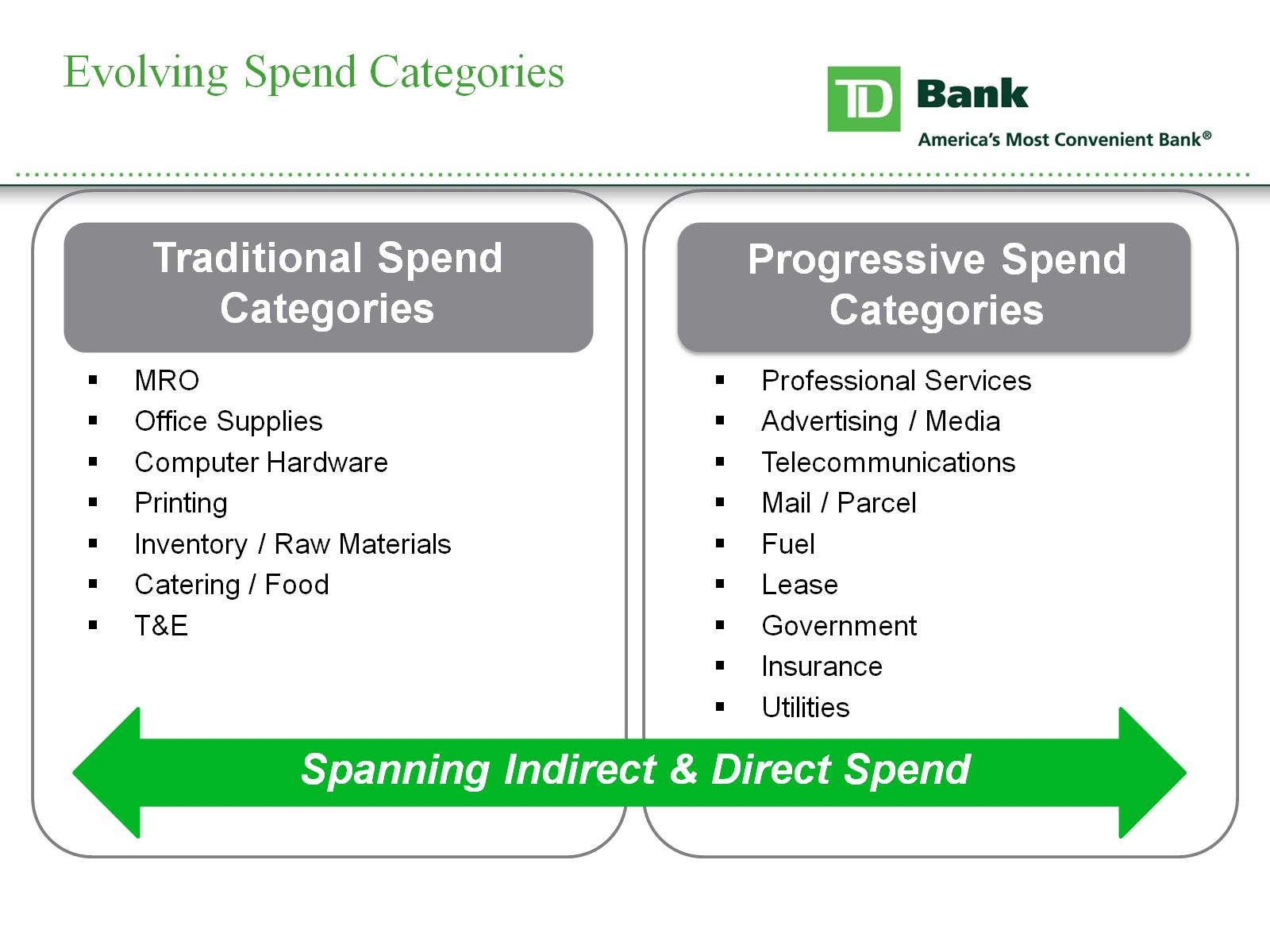 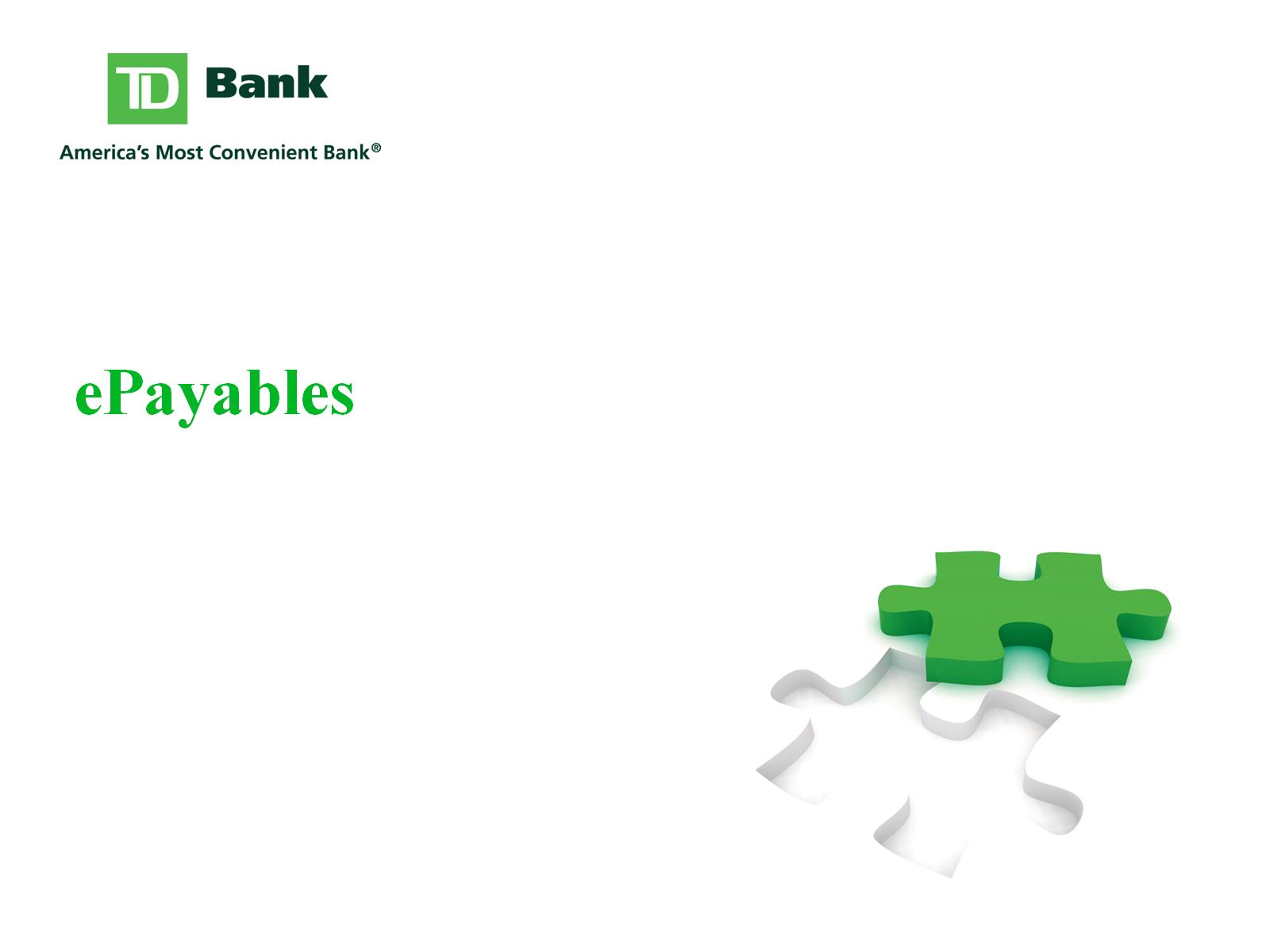 ePayables
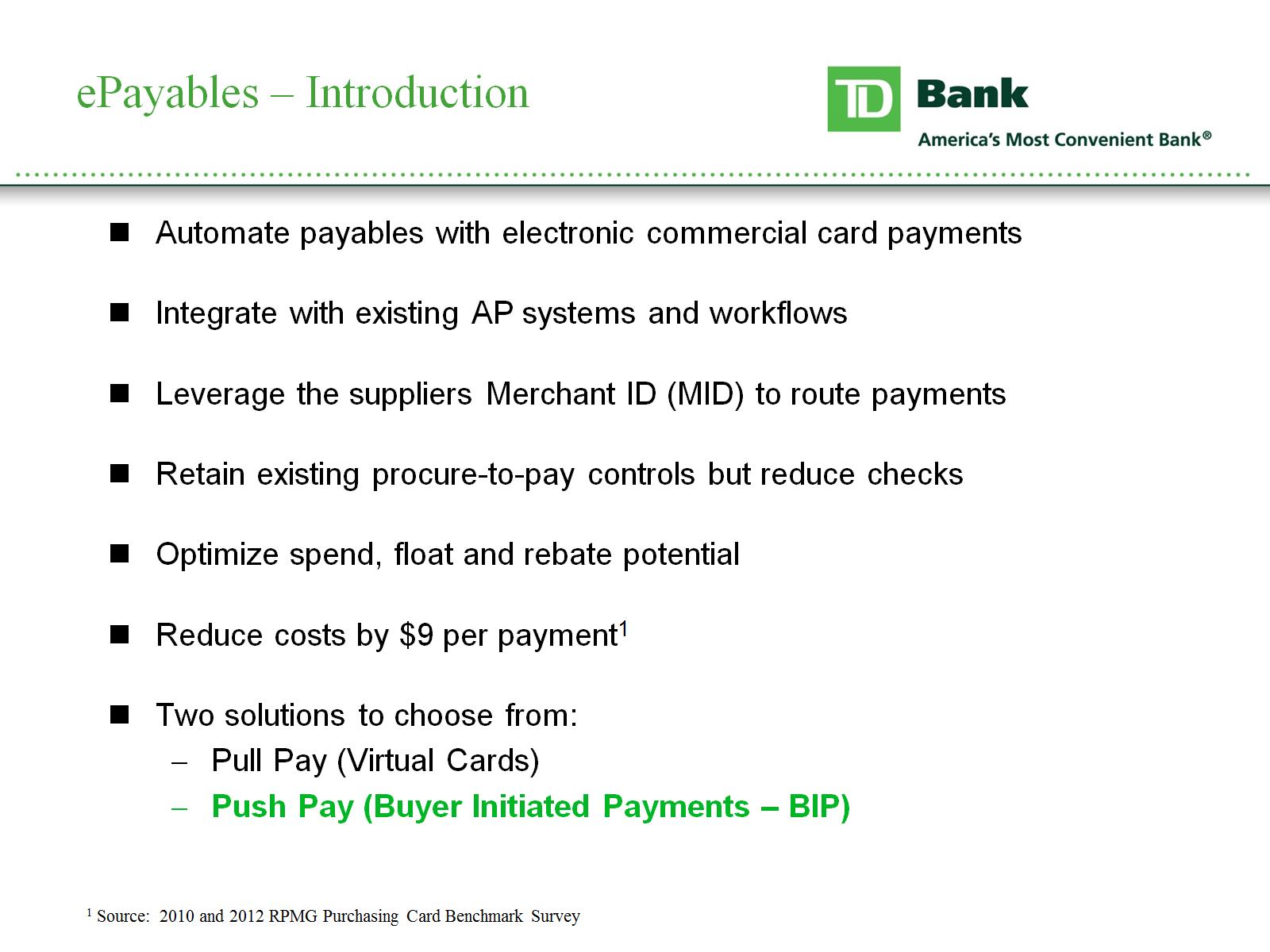 ePayables – Introduction
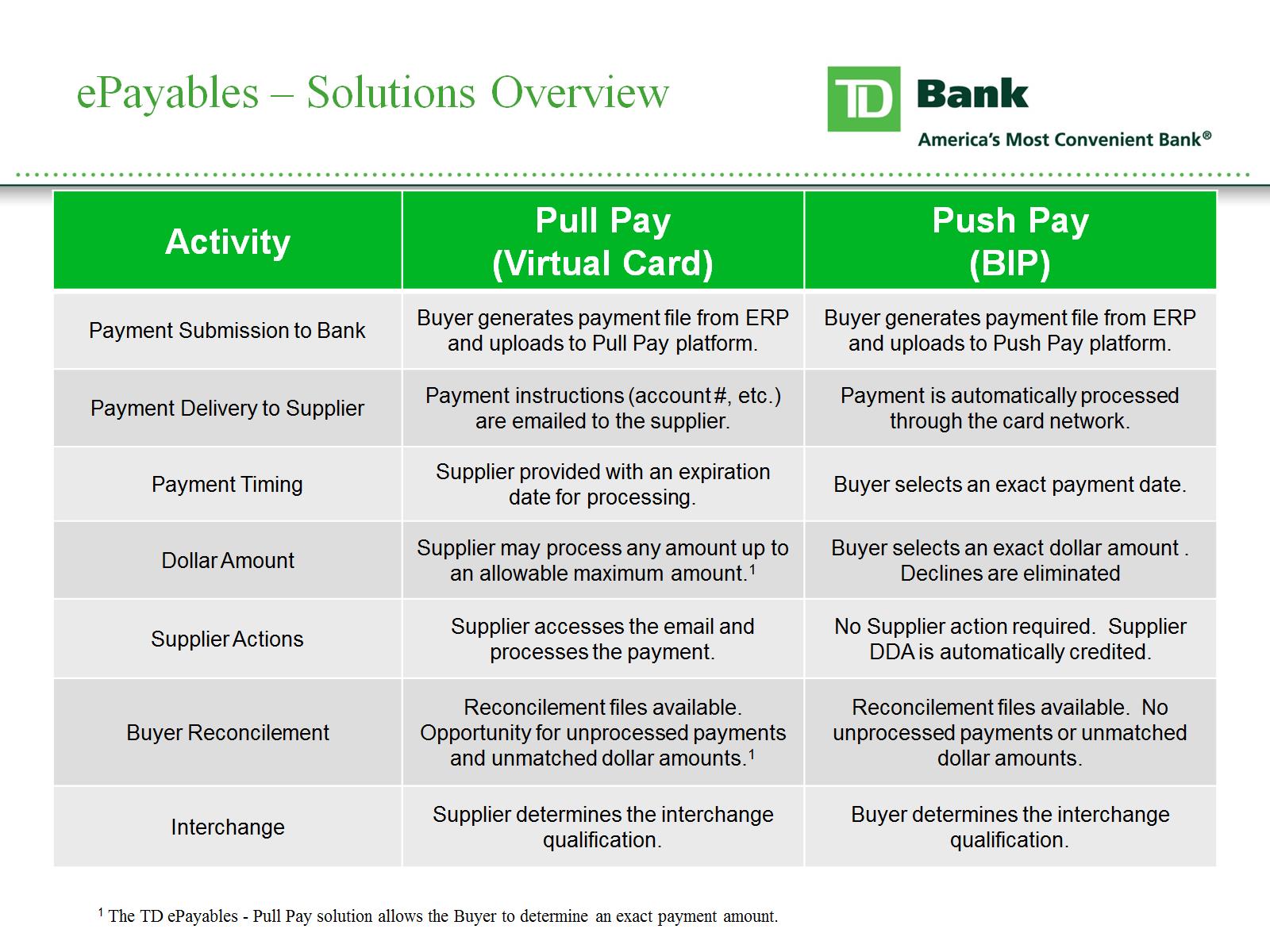 ePayables – Solutions Overview
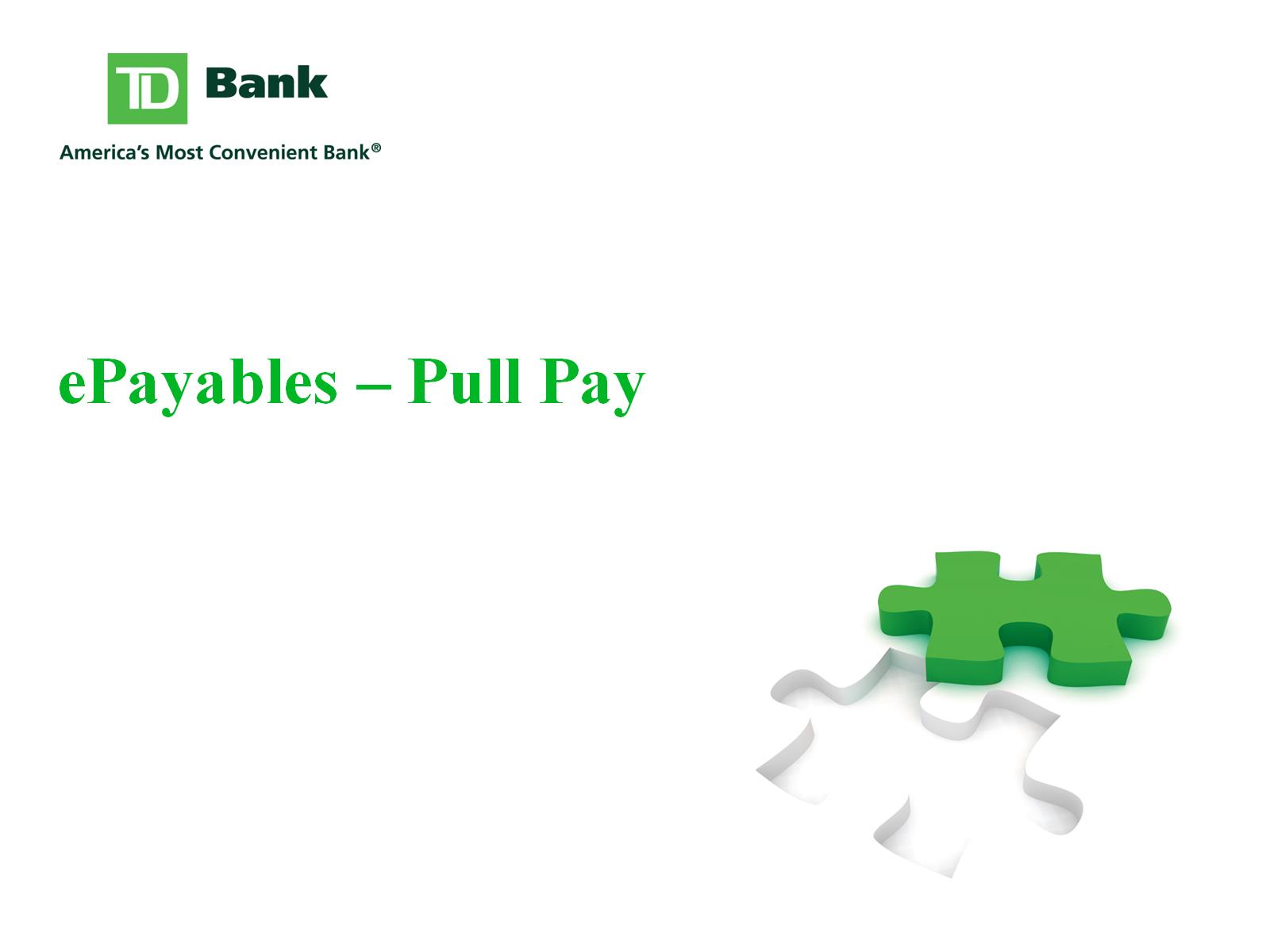 ePayables – Pull Pay
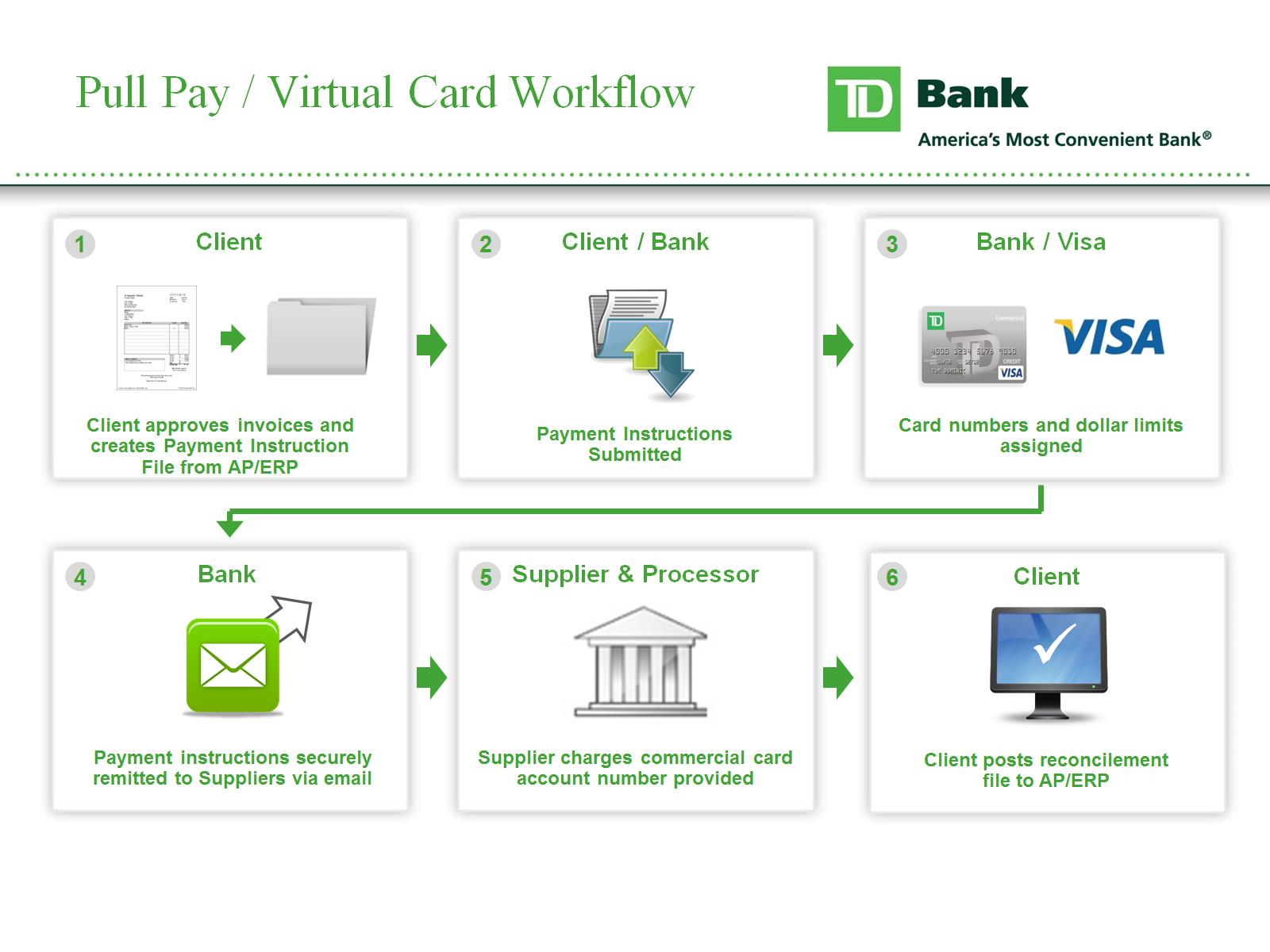 Pull Pay / Virtual Card Workflow
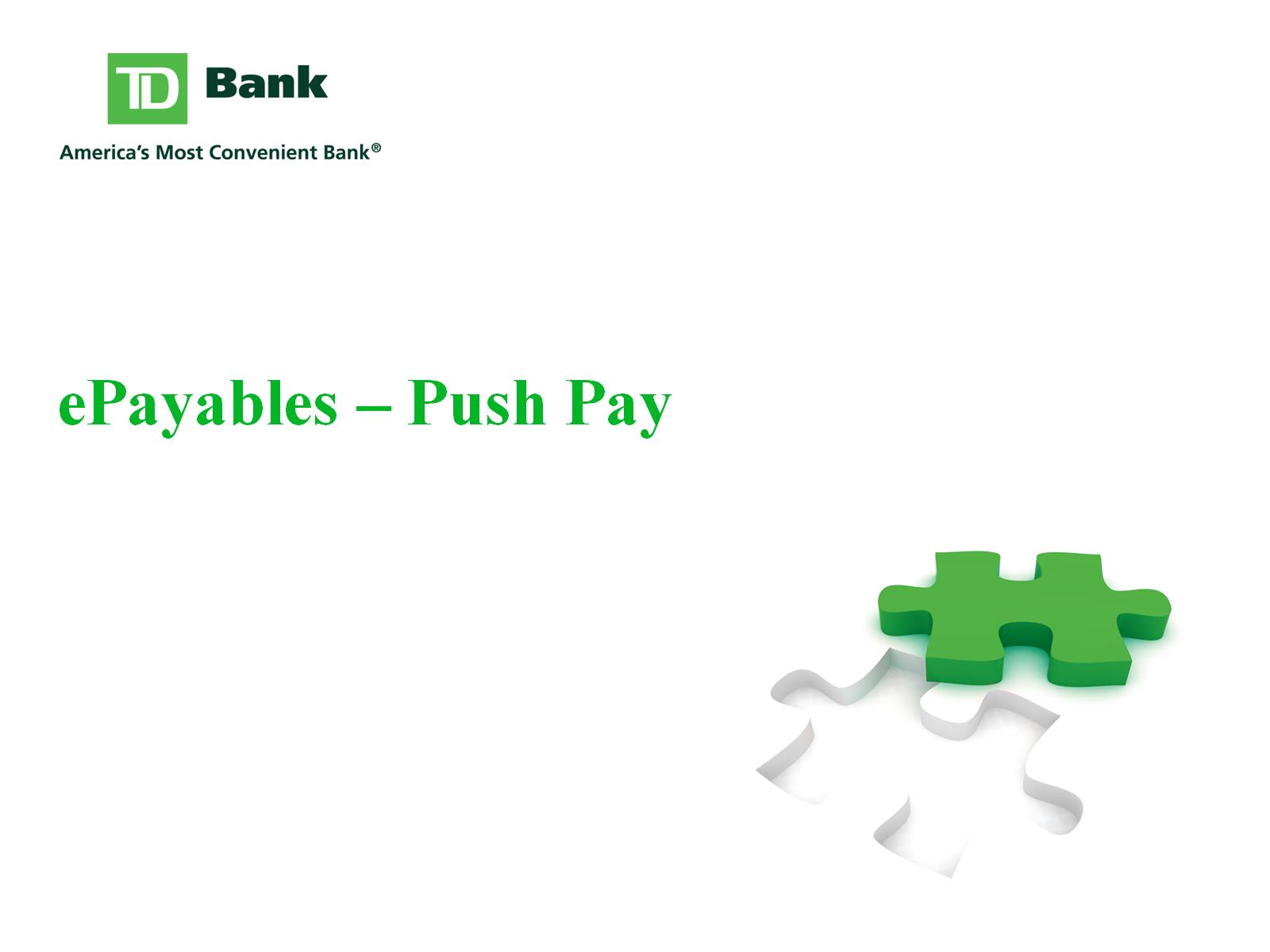 ePayables – Push Pay
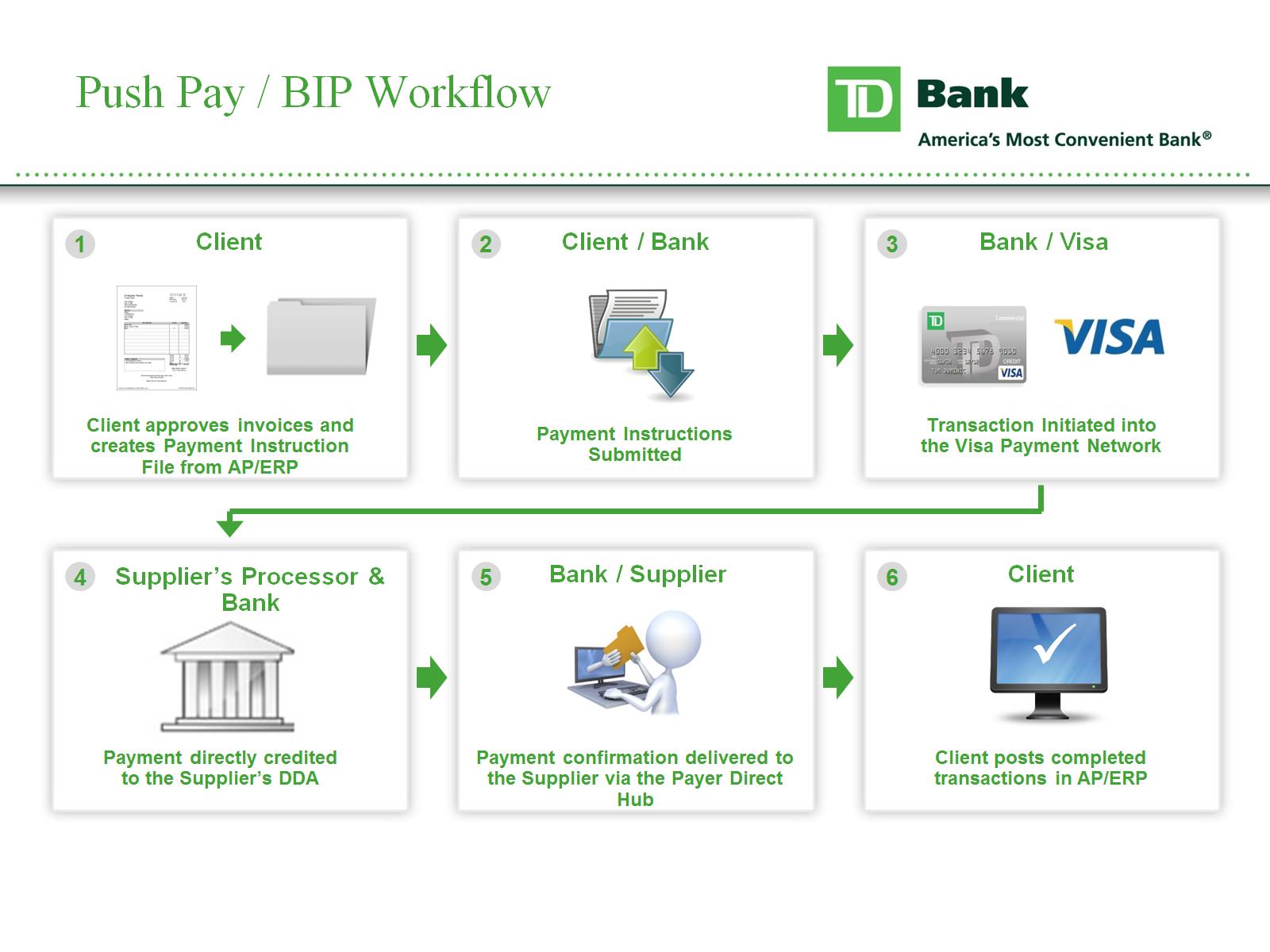 Push Pay / BIP Workflow
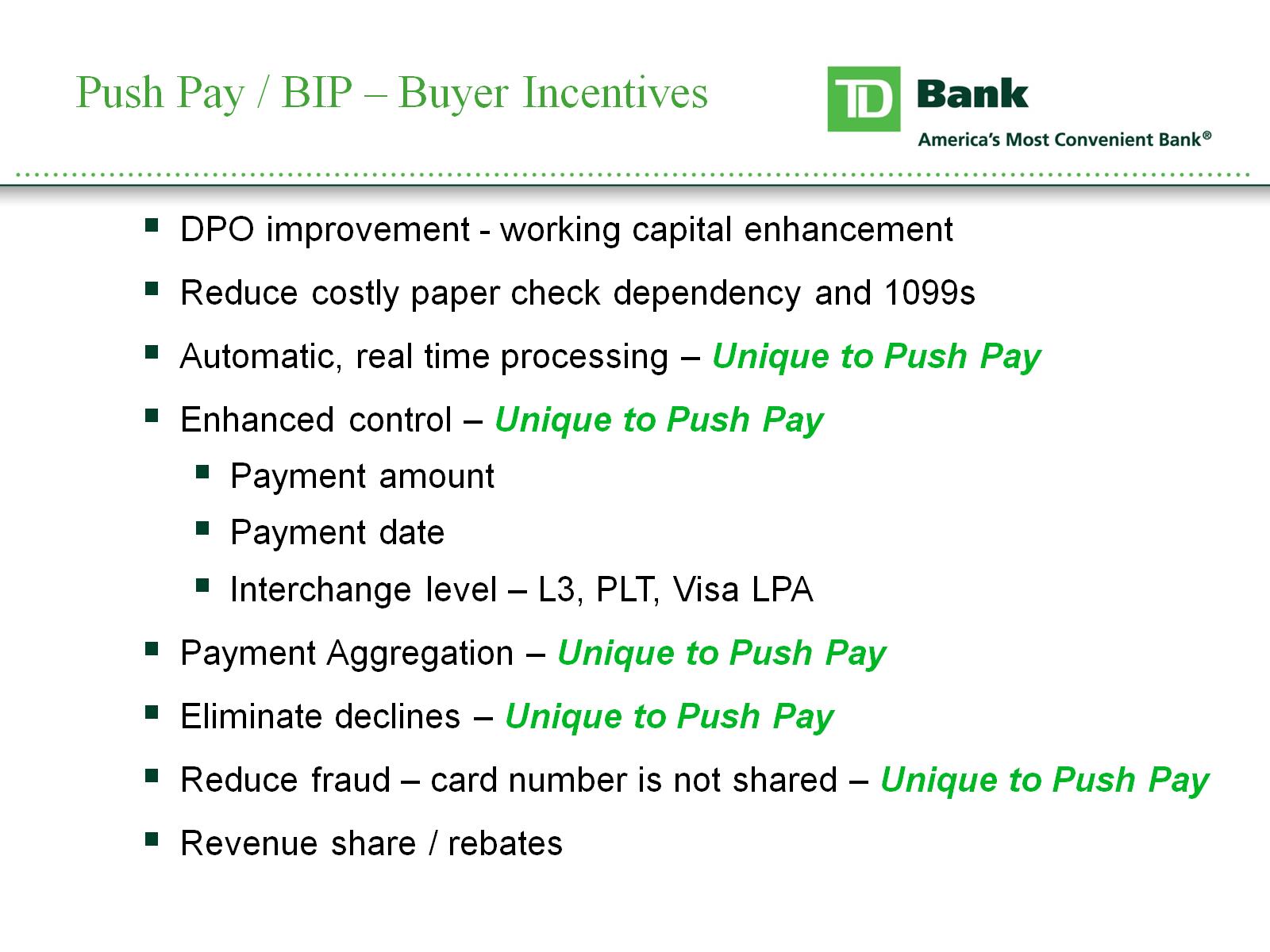 Push Pay / BIP – Buyer Incentives
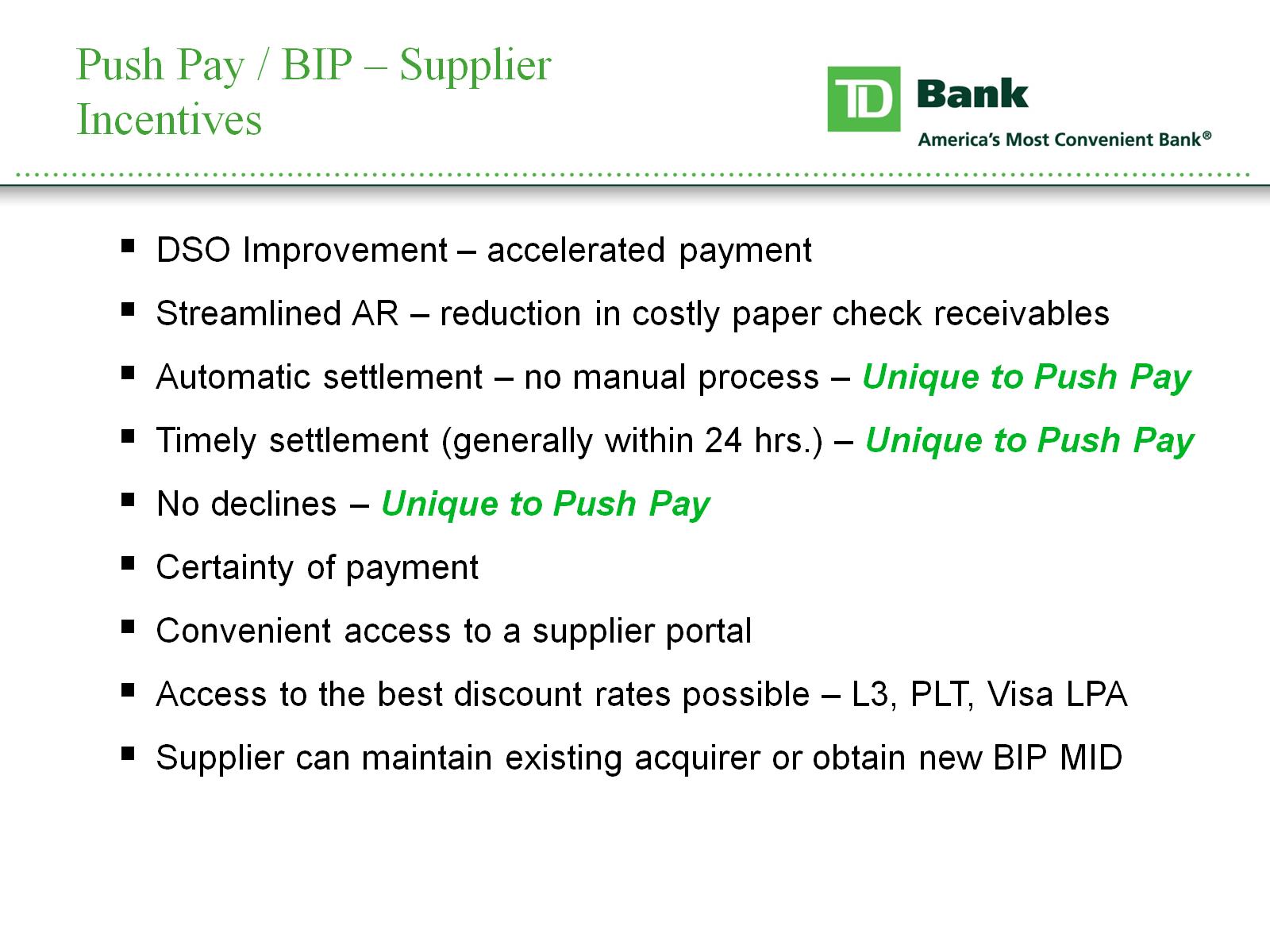 Push Pay / BIP – Supplier Incentives
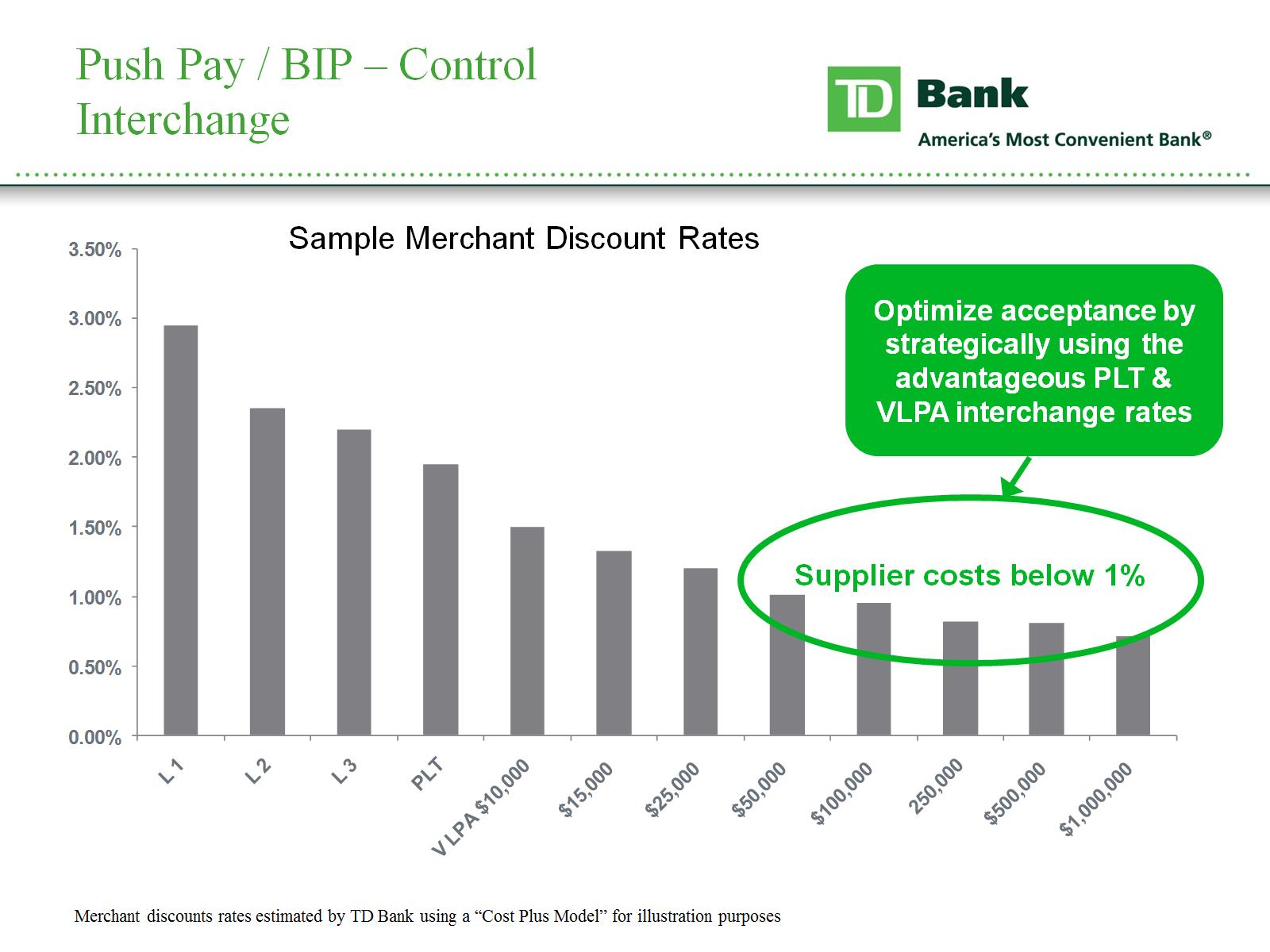 Push Pay / BIP – Control Interchange
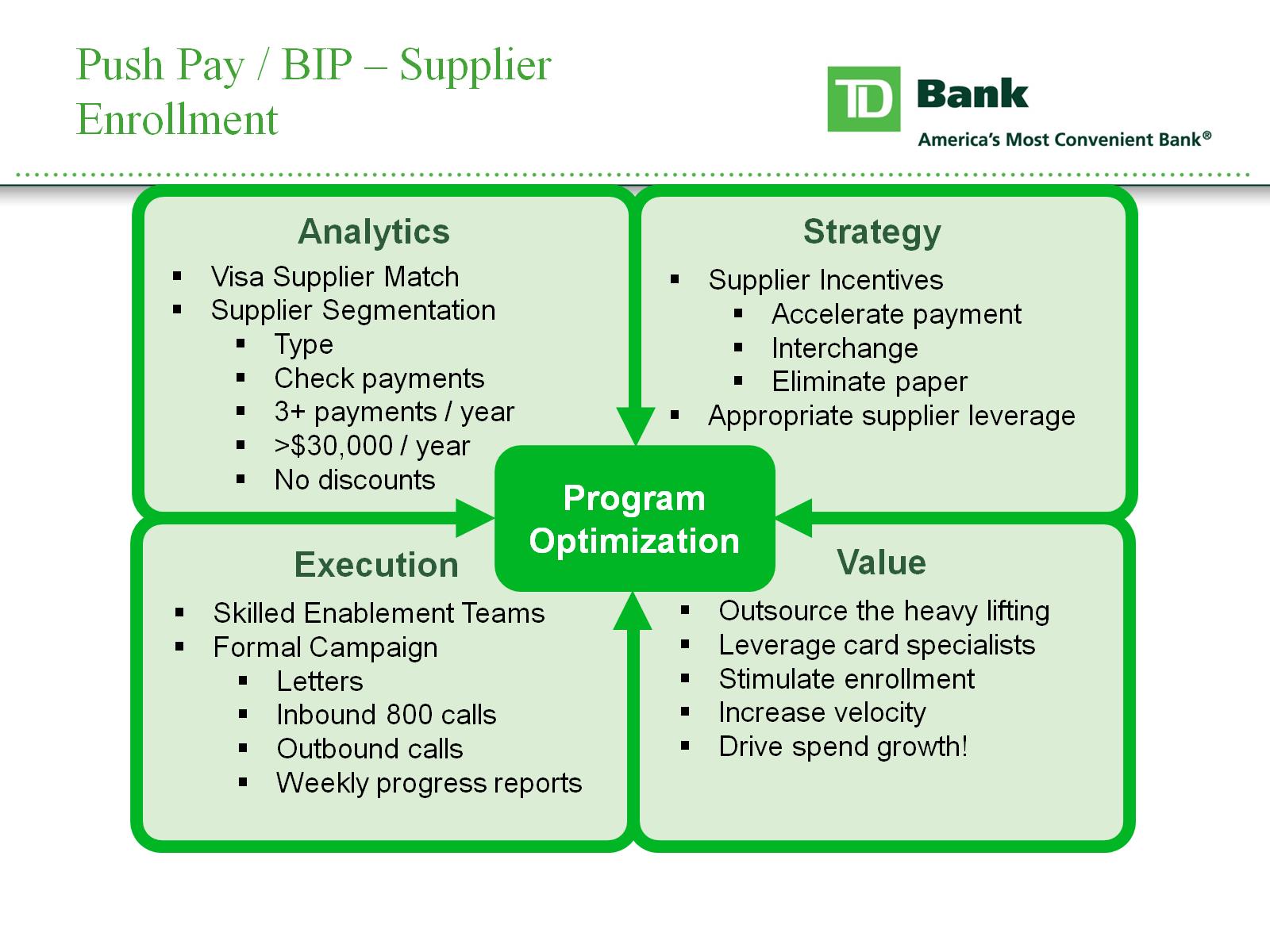 Push Pay / BIP – Supplier Enrollment
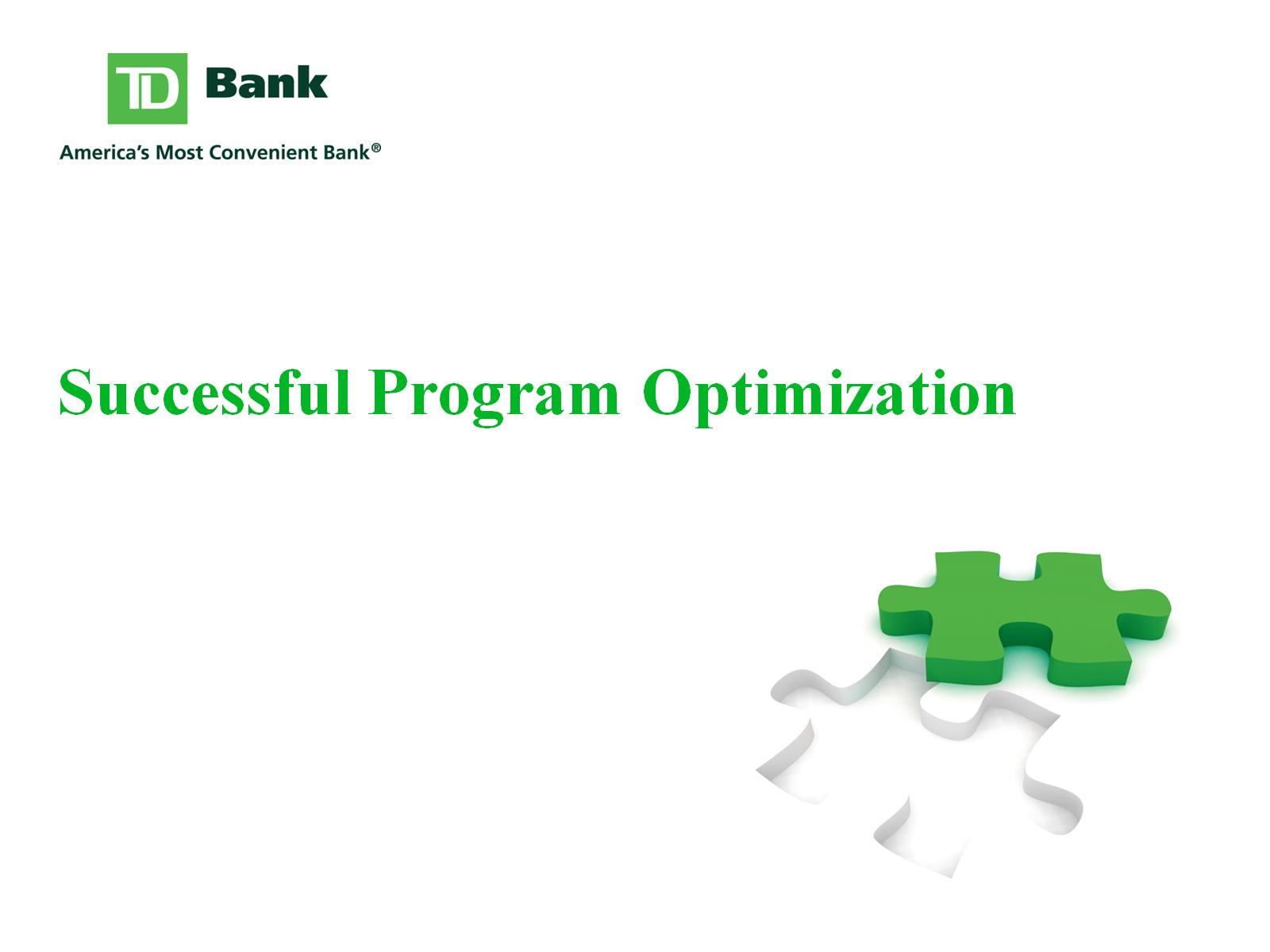 Successful Program Optimization
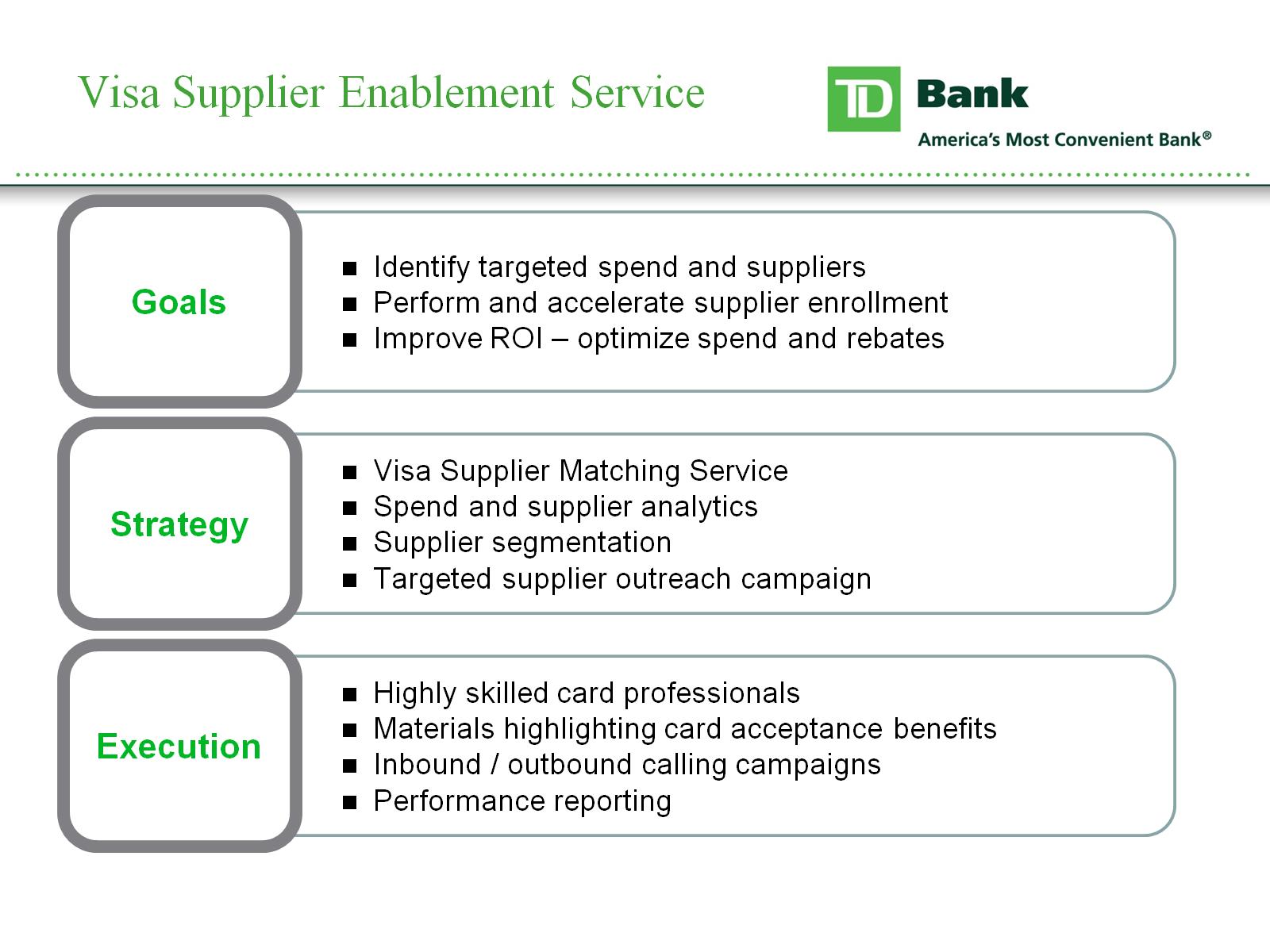 Visa Supplier Enablement Service
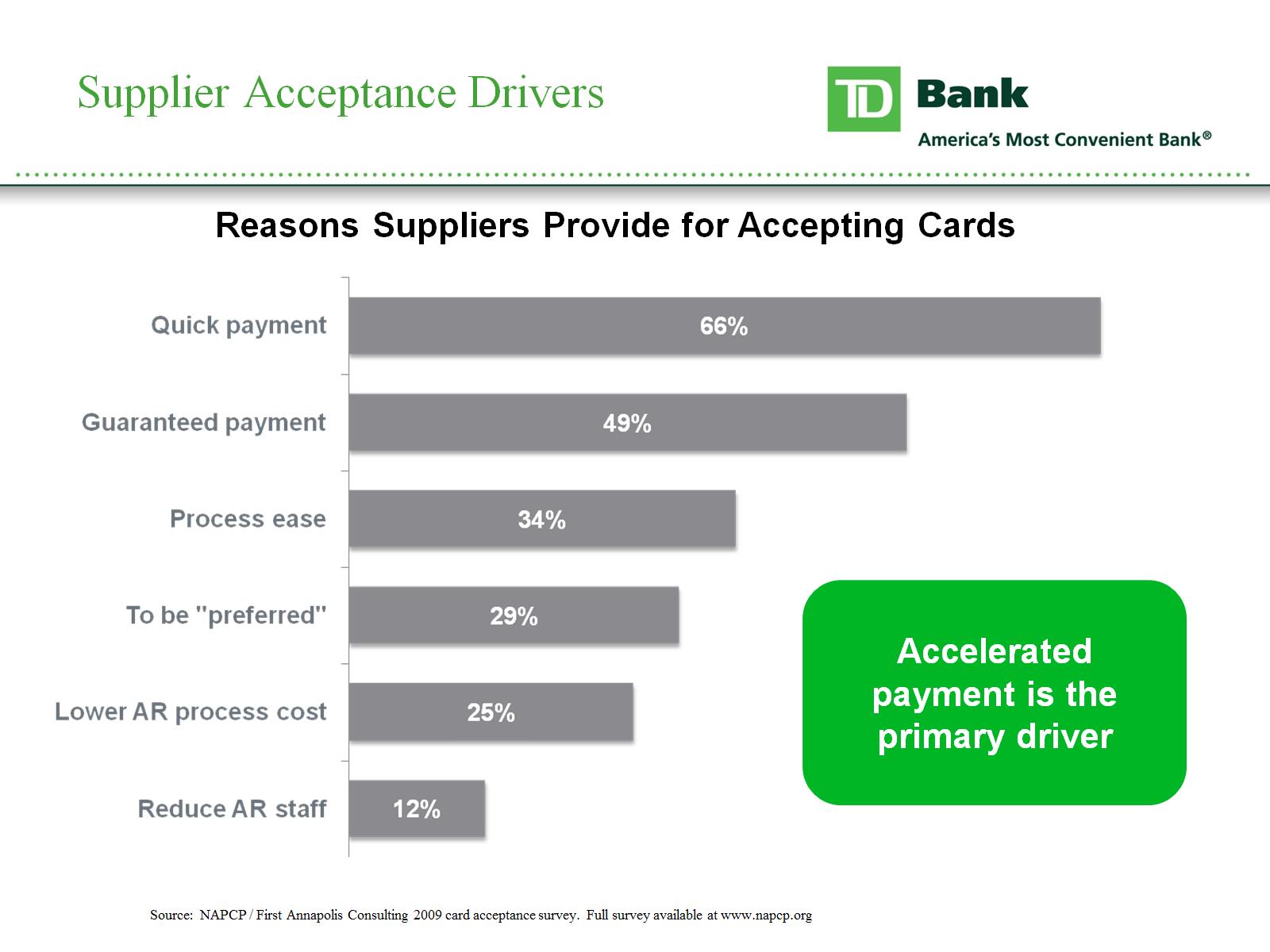 Supplier Acceptance Drivers
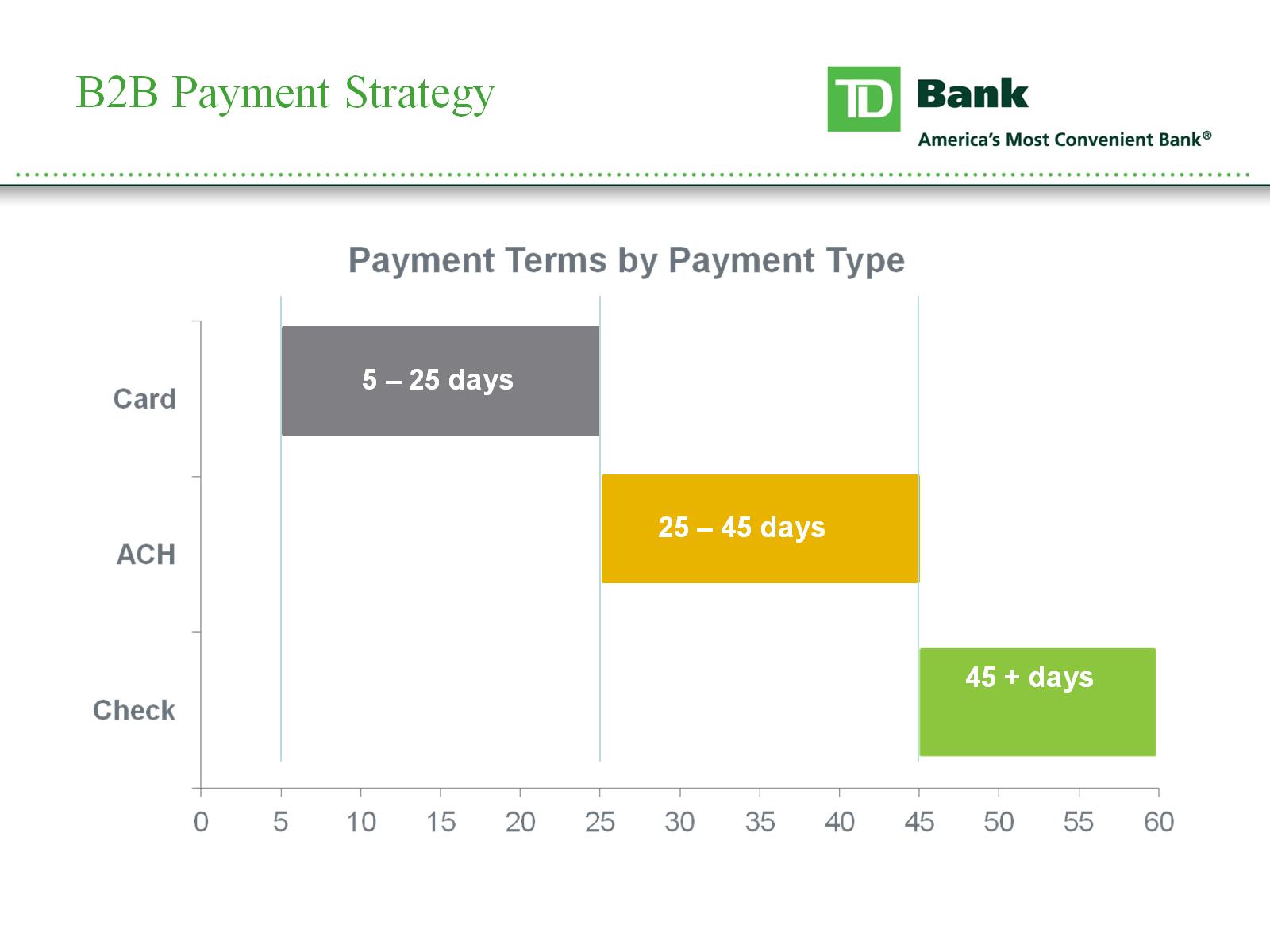 B2B Payment Strategy
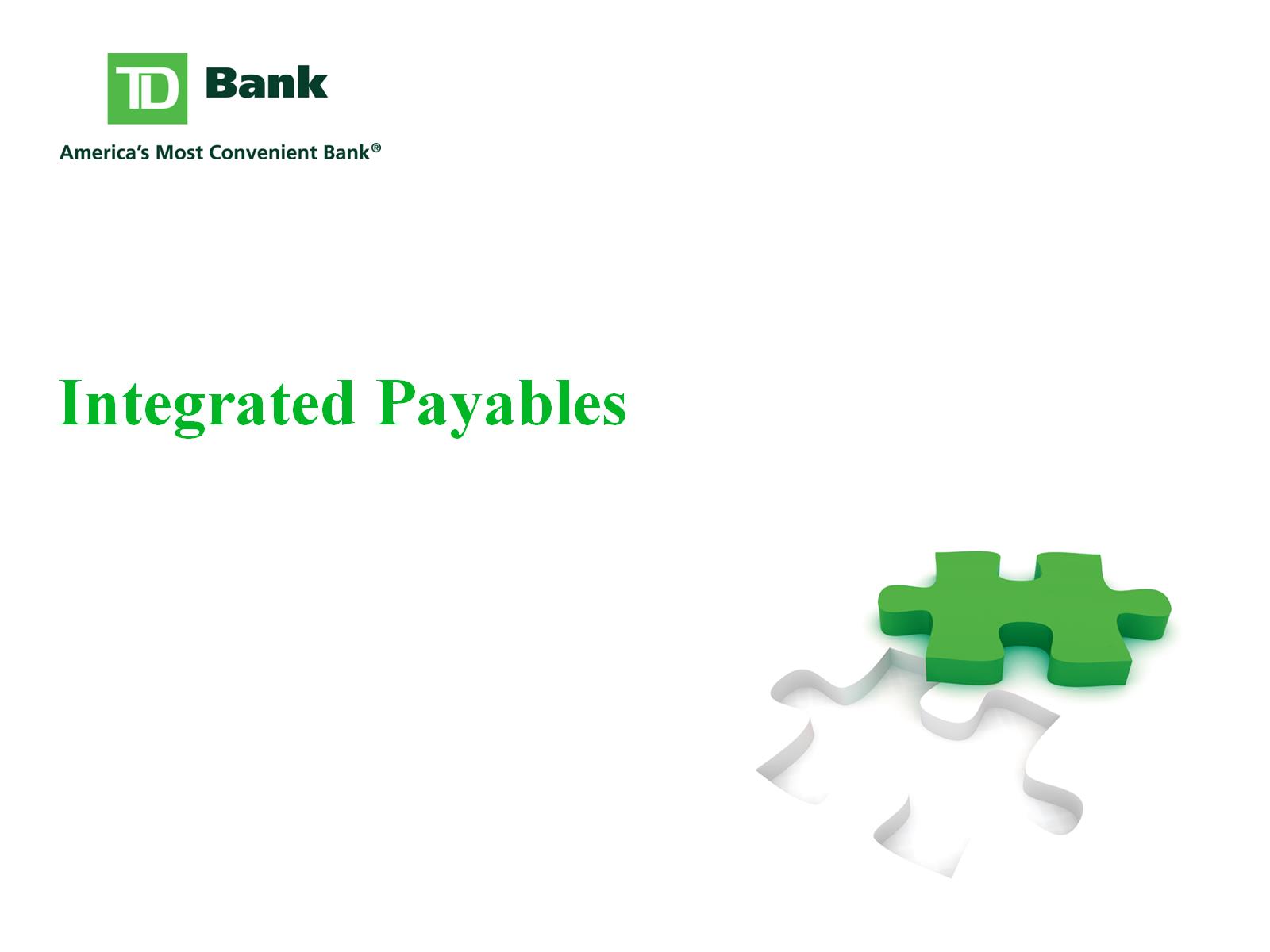 Integrated Payables
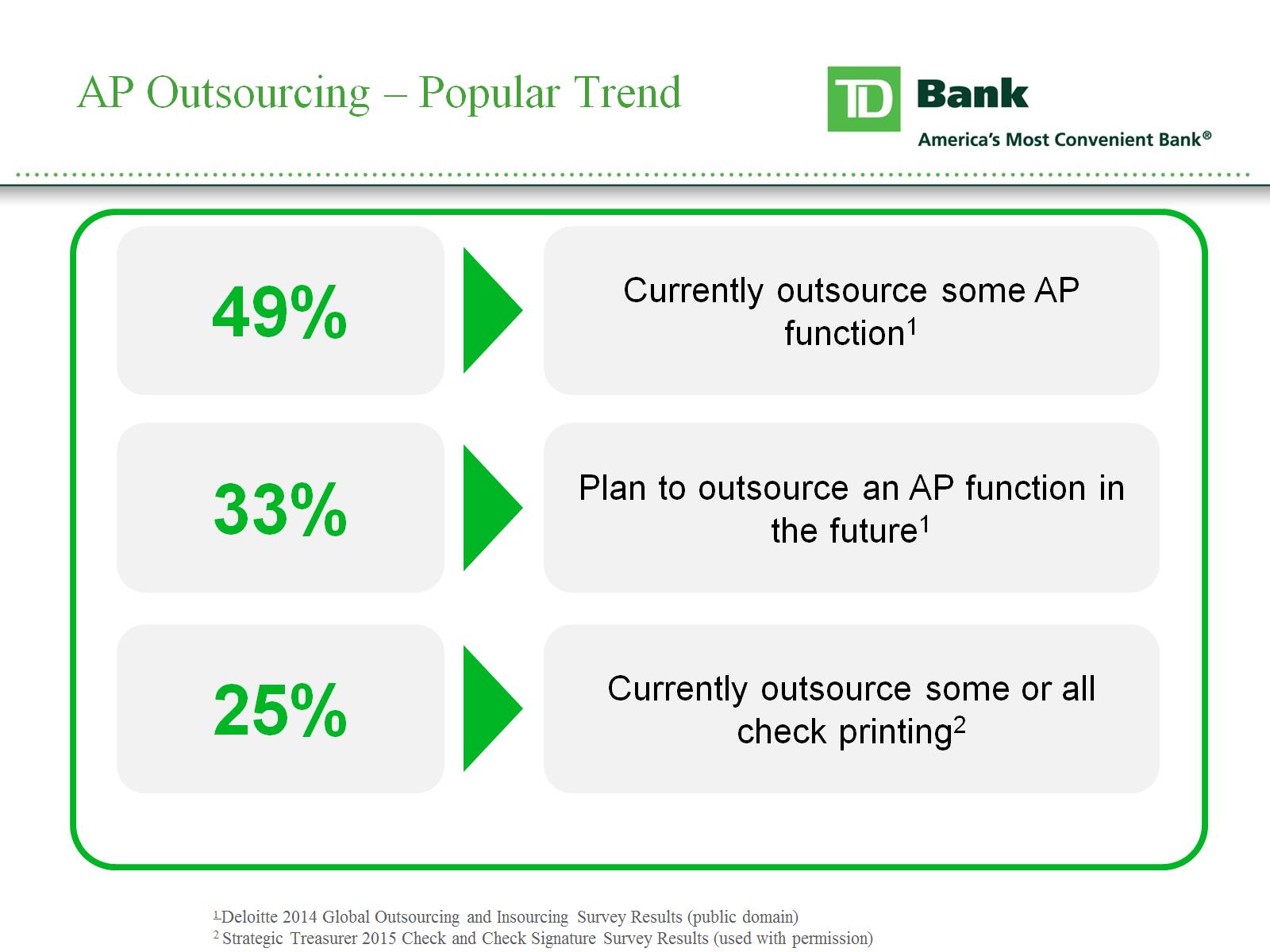 AP Outsourcing – Popular Trend
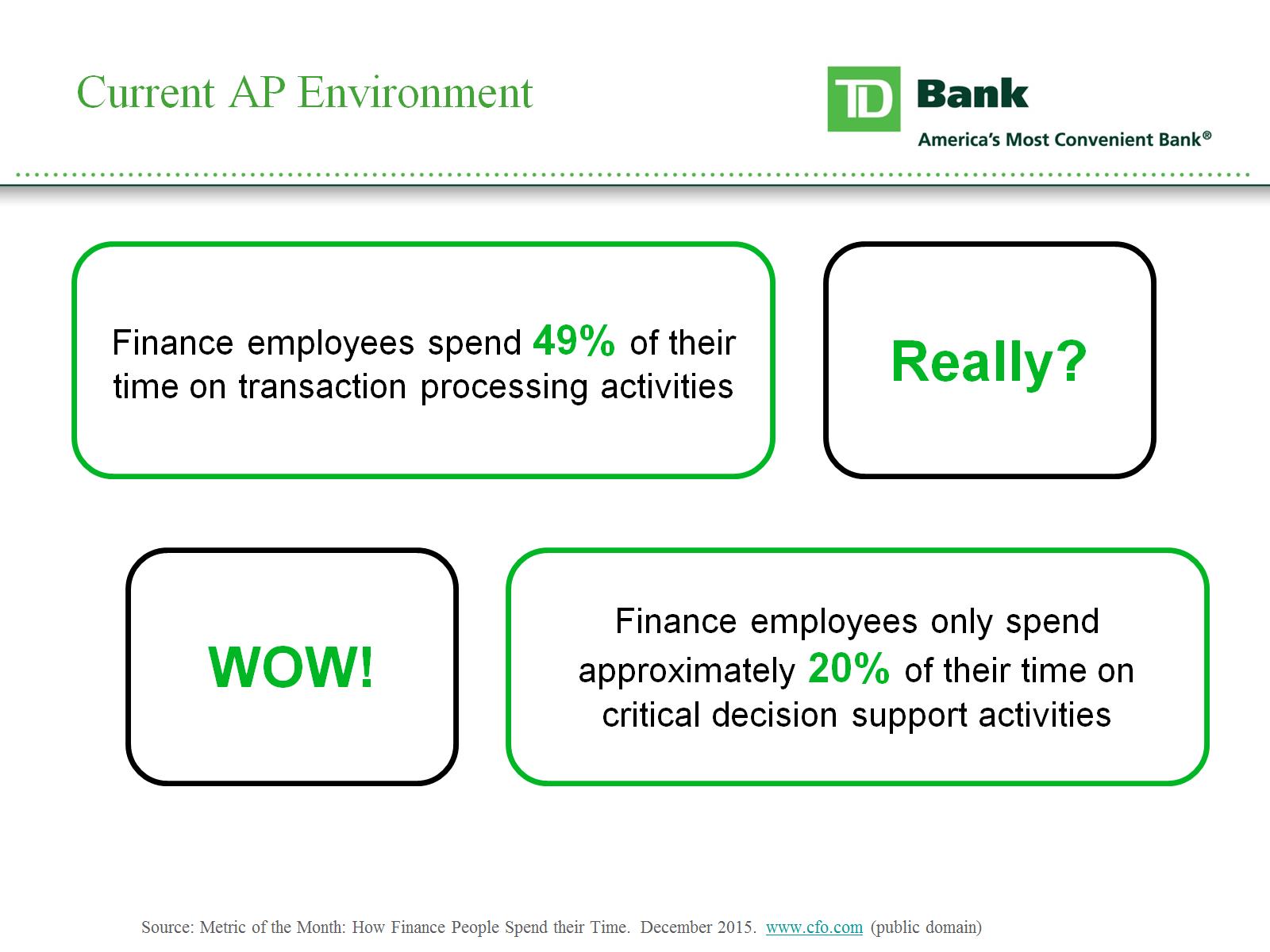 Current AP Environment
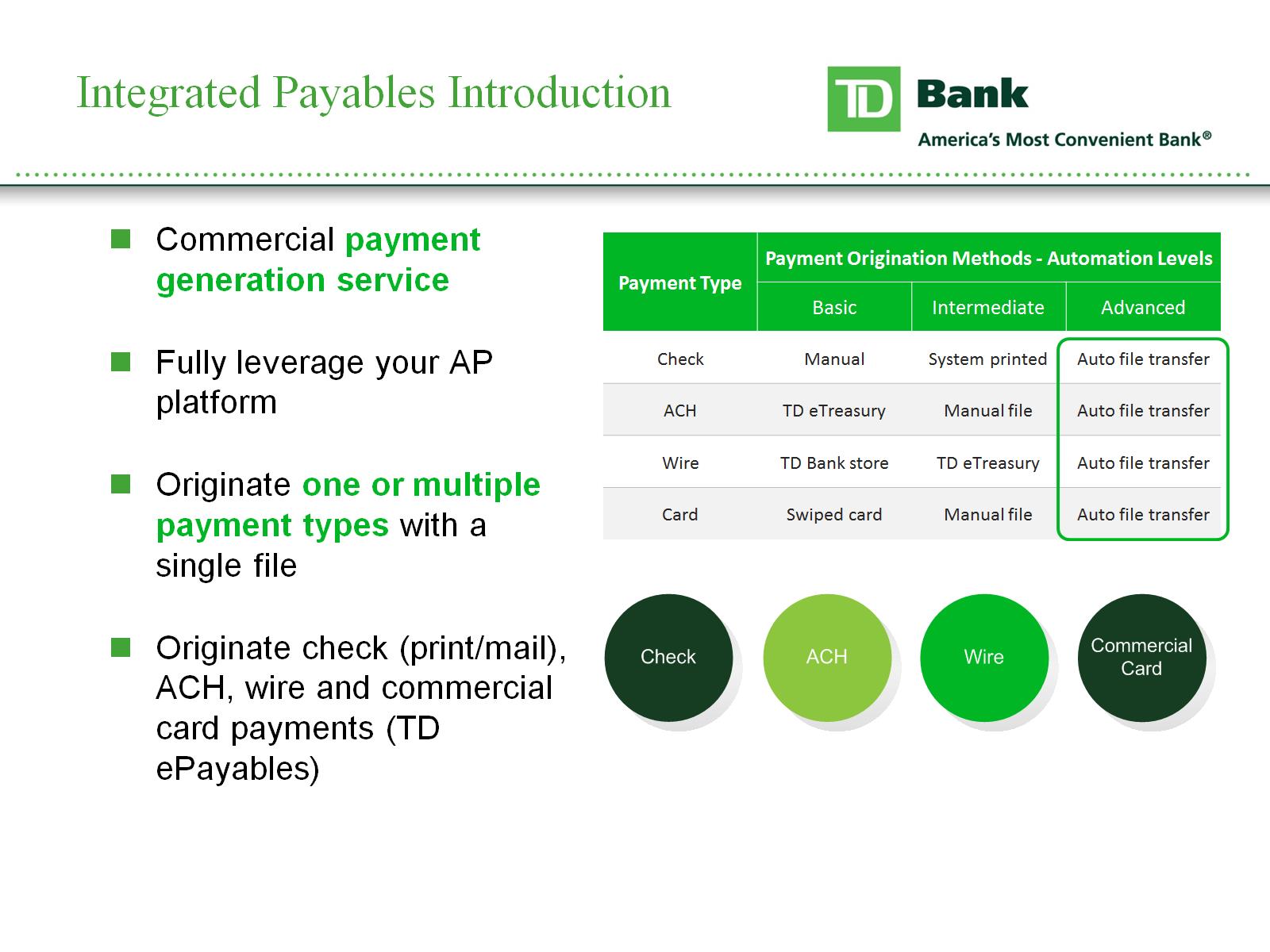 Integrated Payables Introduction
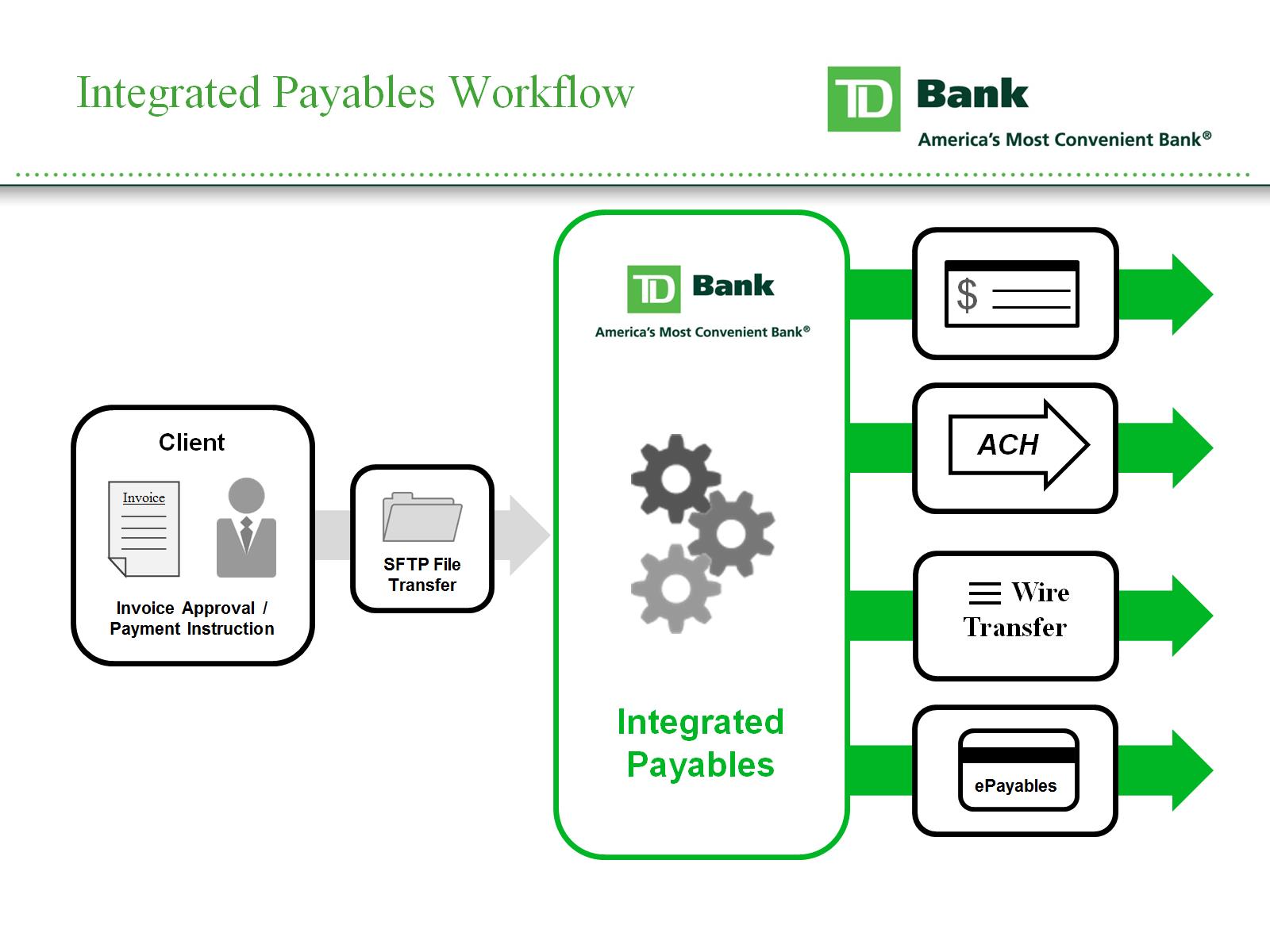 Integrated Payables Workflow
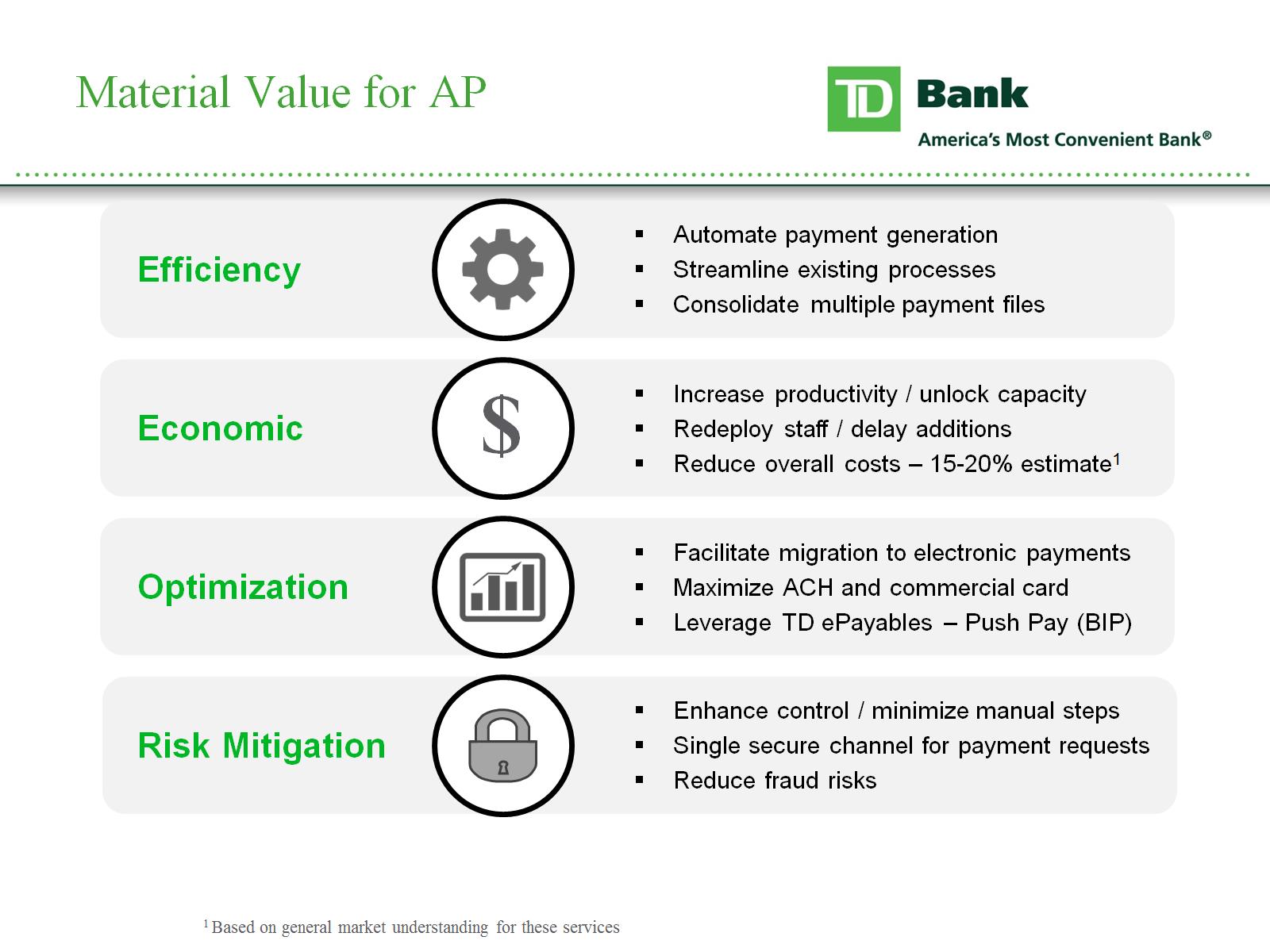 Material Value for AP
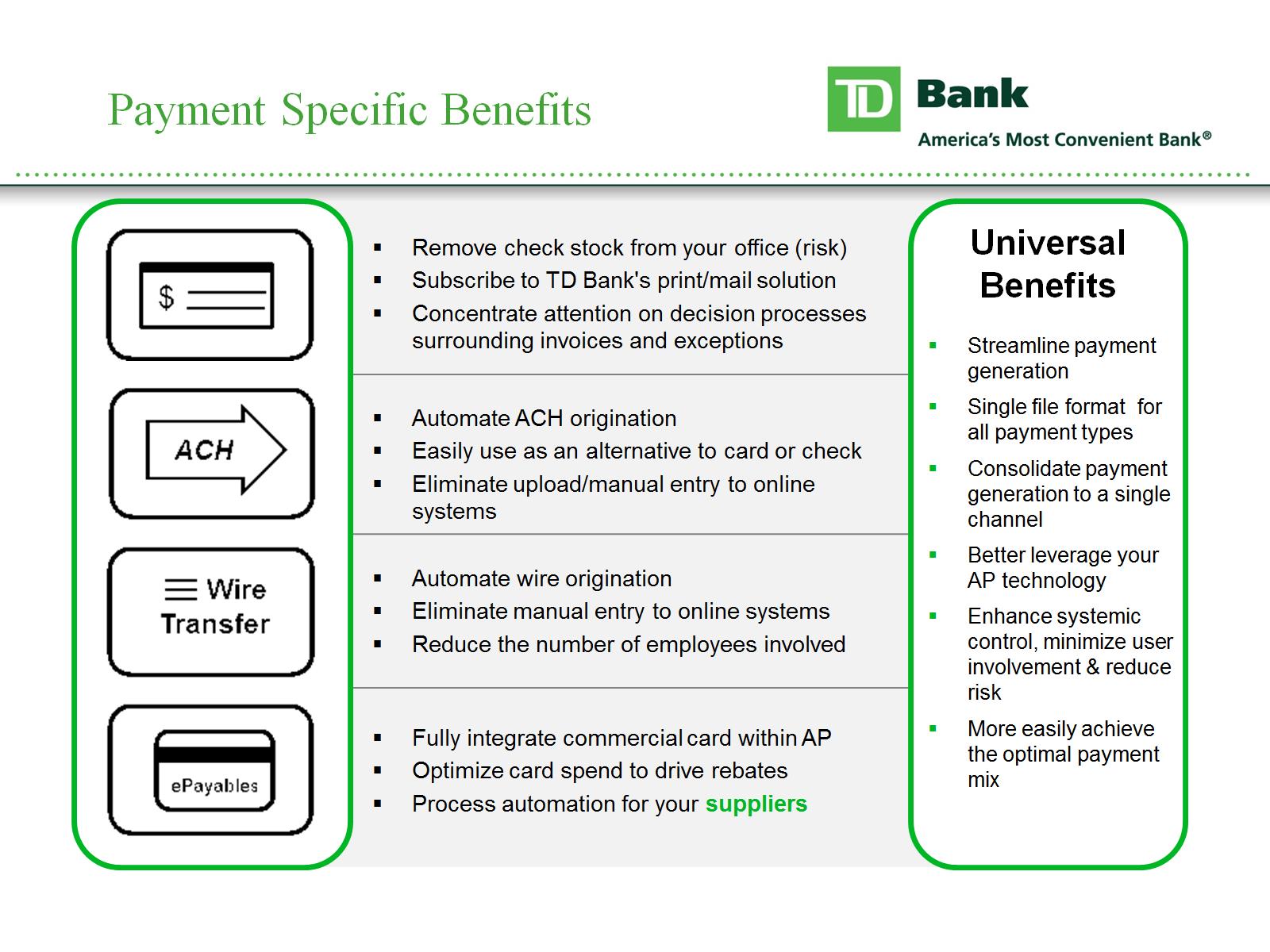 Payment Specific Benefits
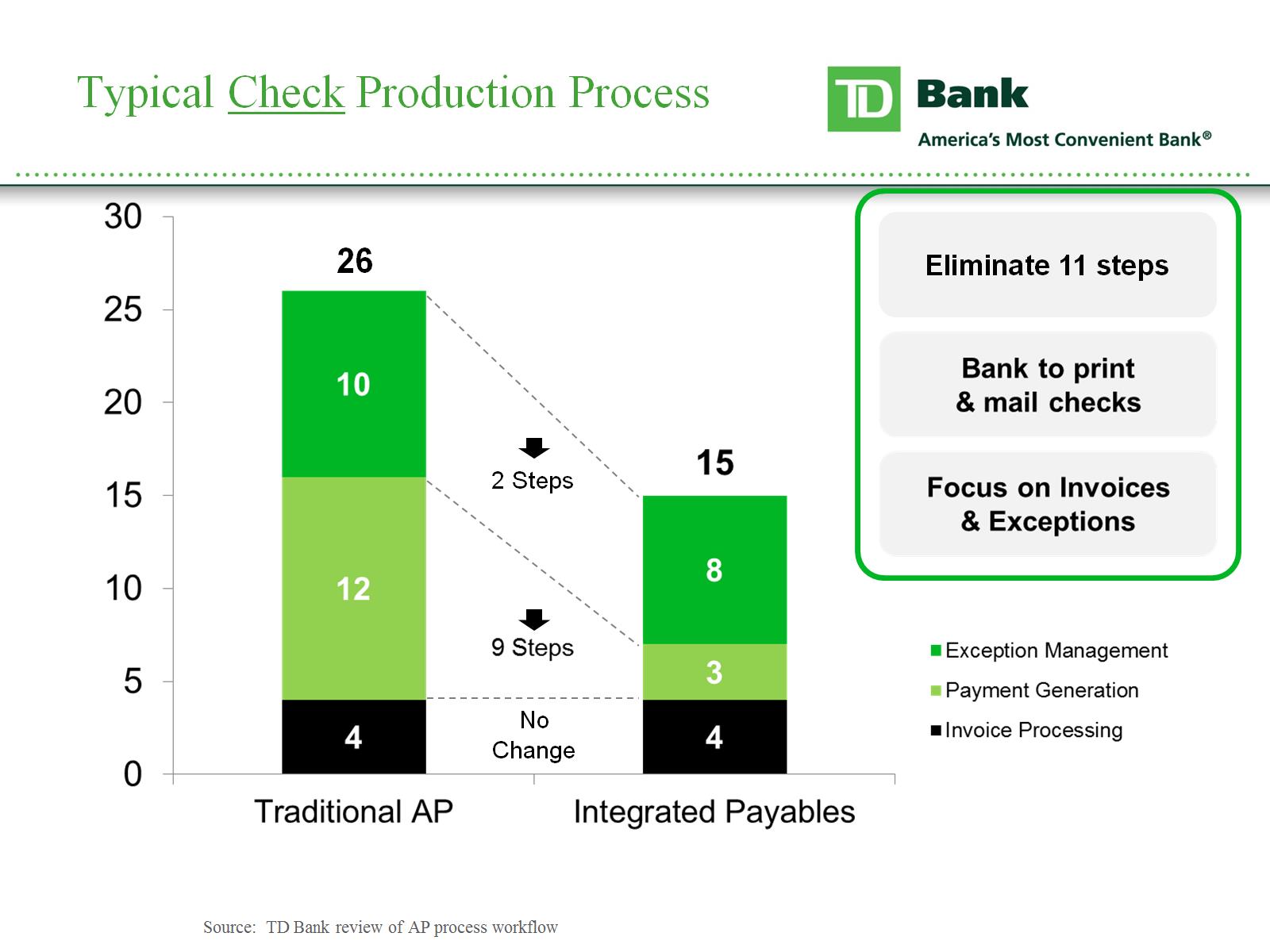 Typical Check Production Process
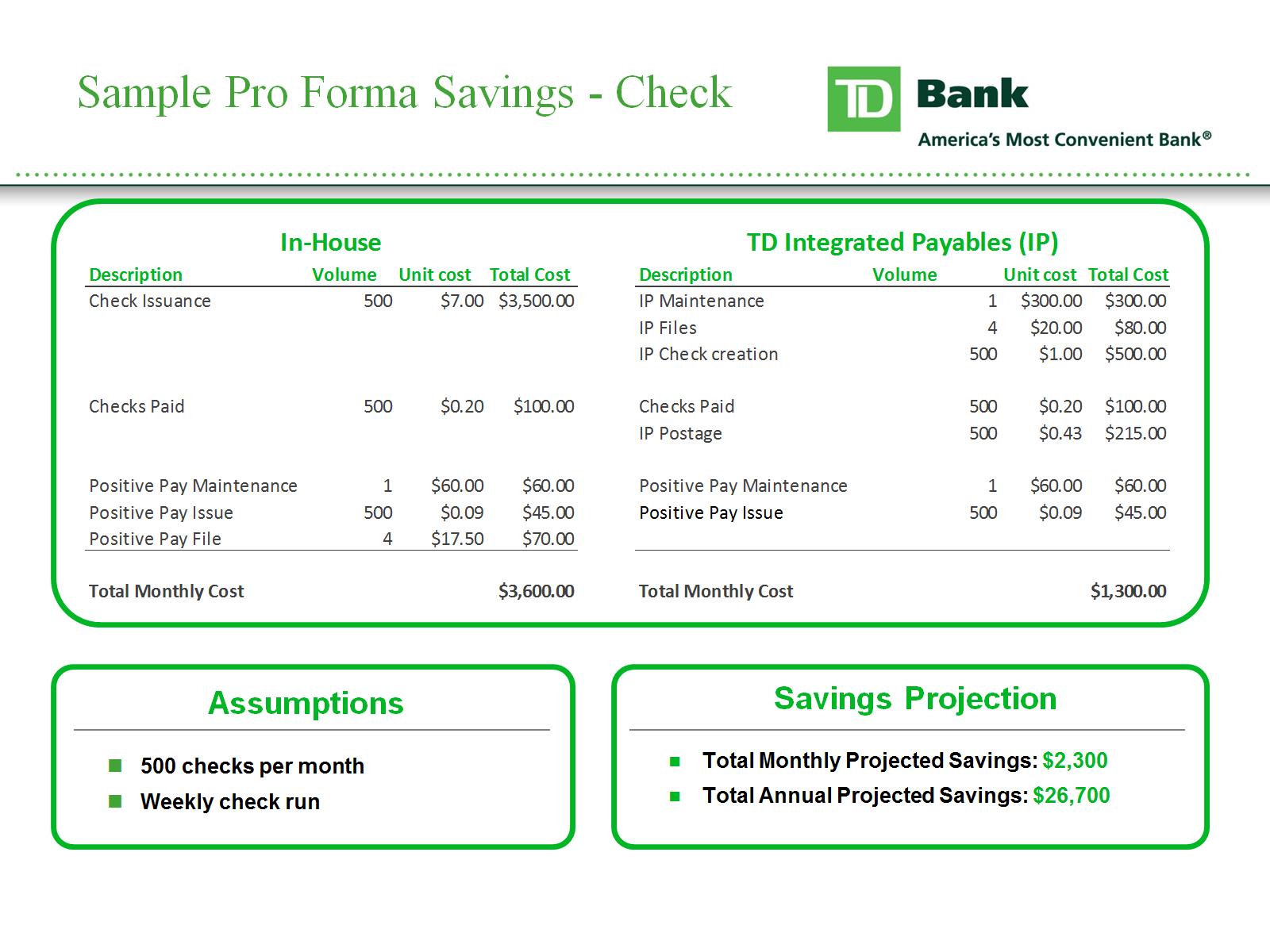 Sample Pro Forma Savings - Check
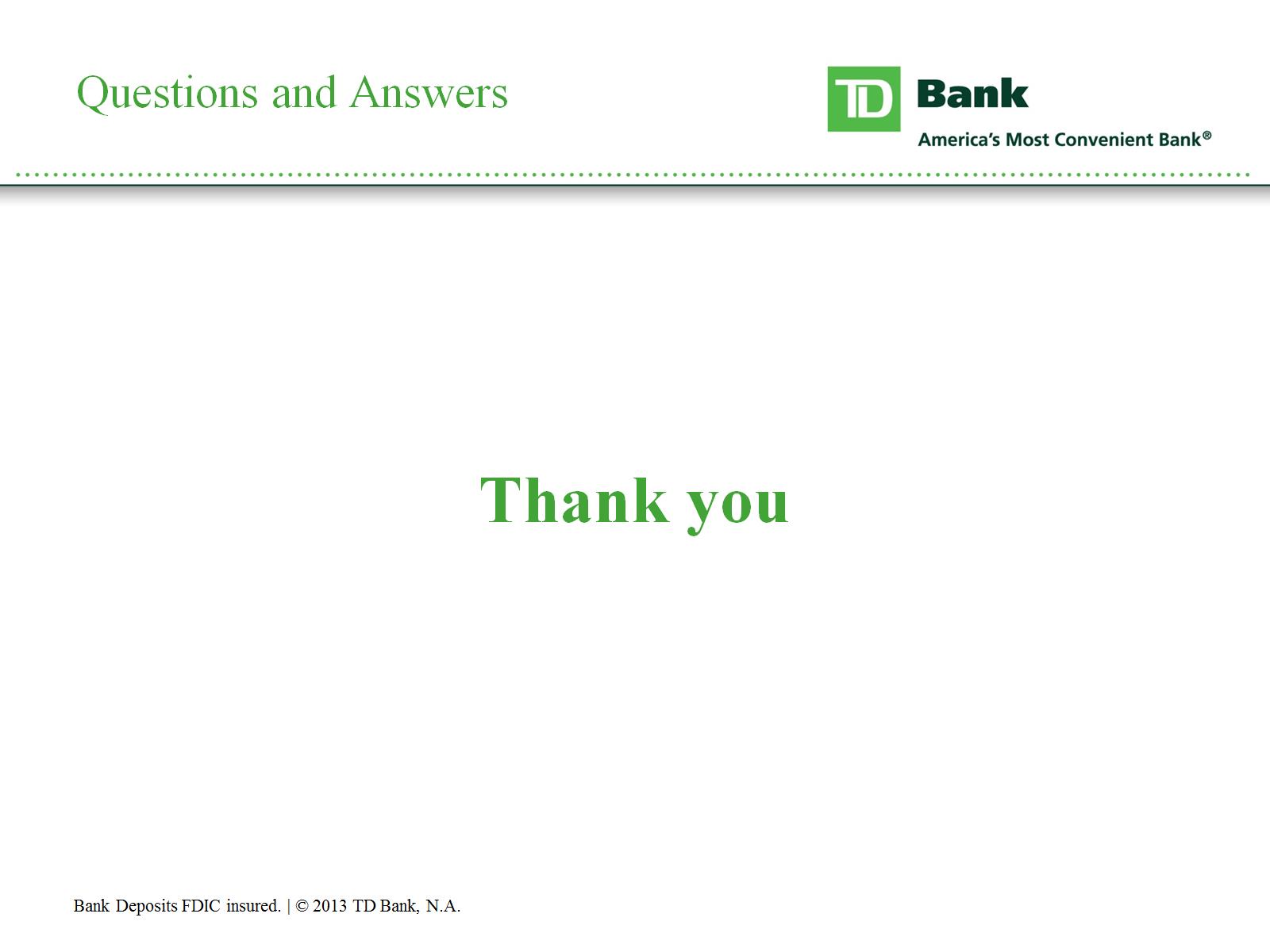 Questions and Answers